Baseline statistics 2010-2011
2010 – Atlantic basin
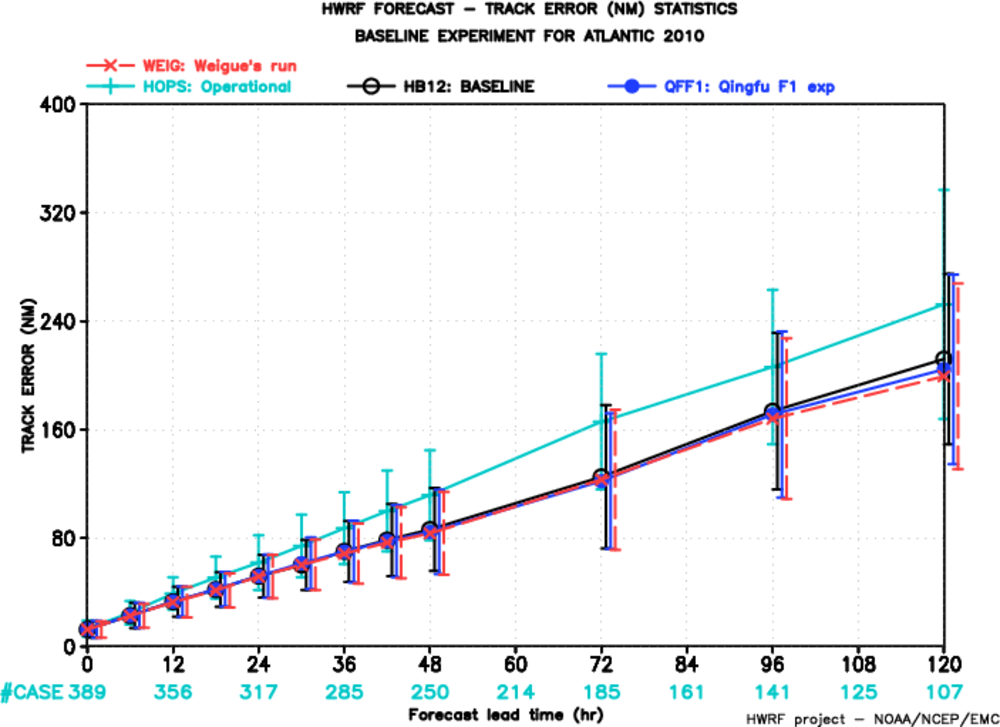 Track
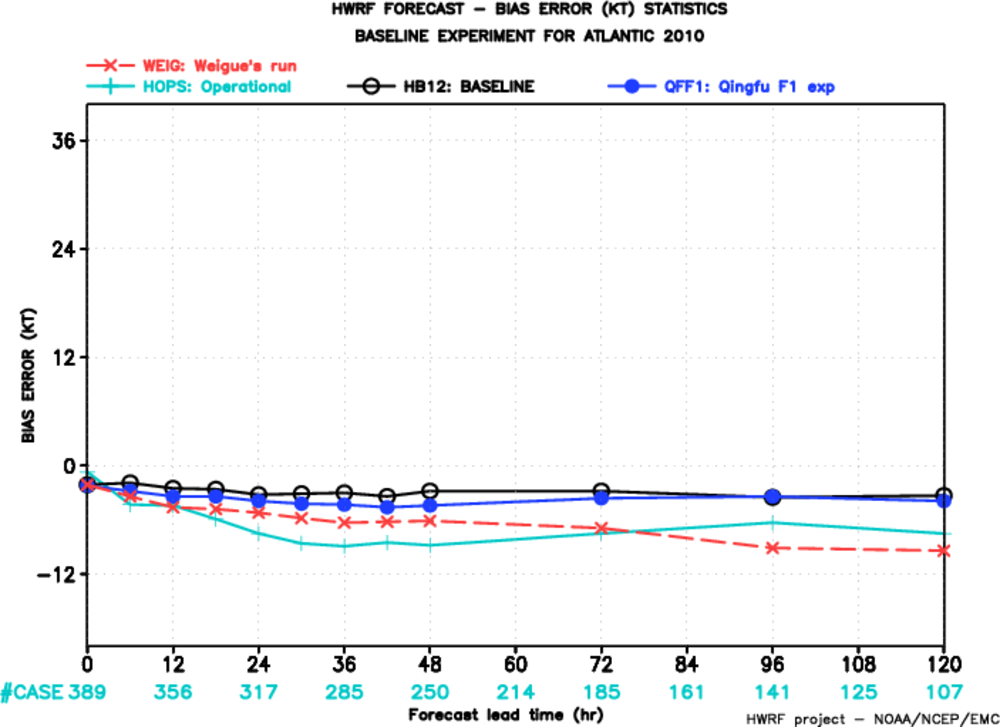 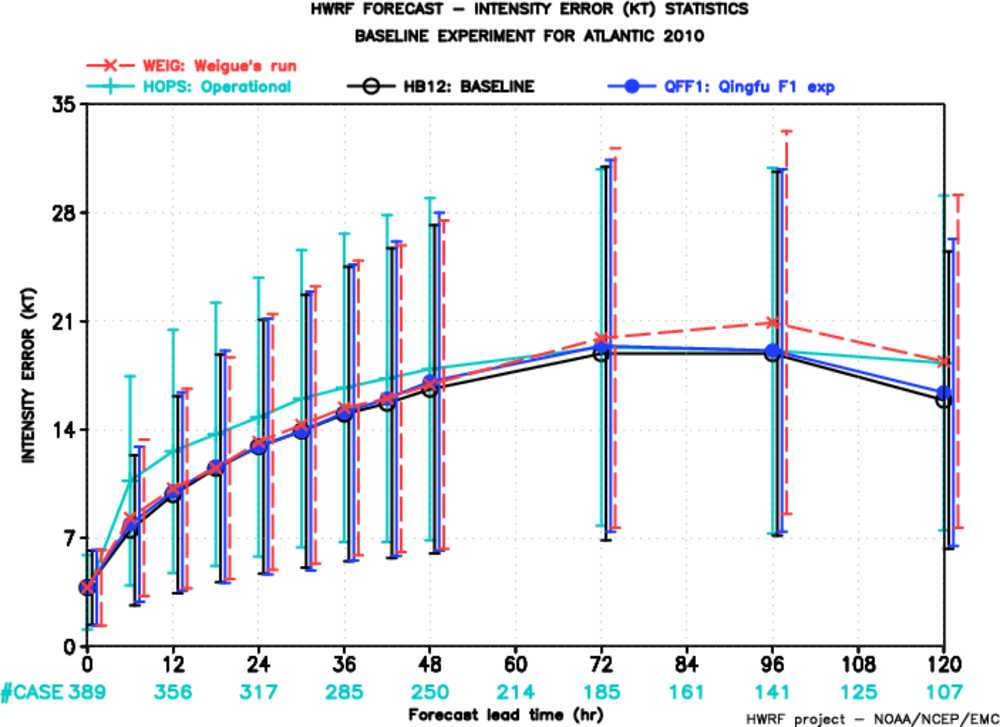 intensity
Bias
2010 – Atlantic basin 34-kt
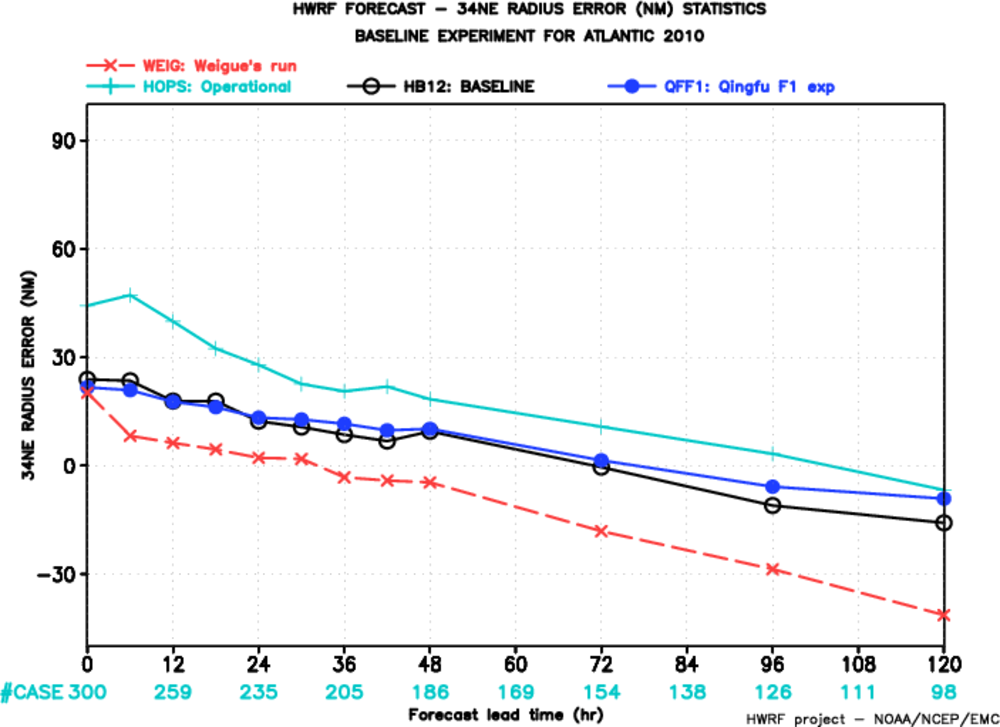 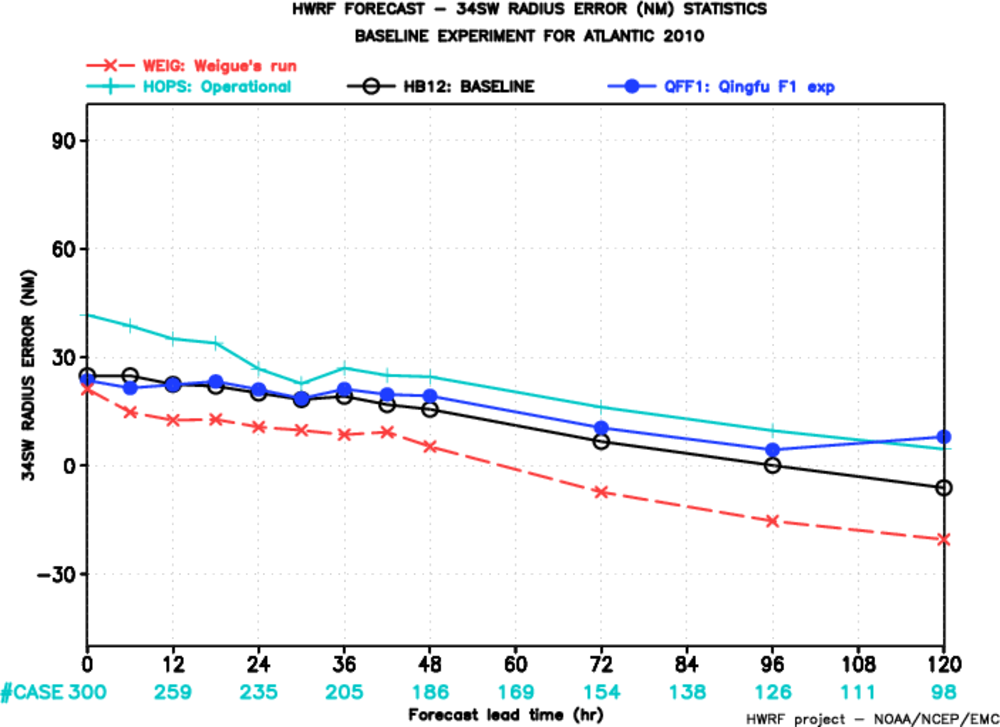 SW
NE
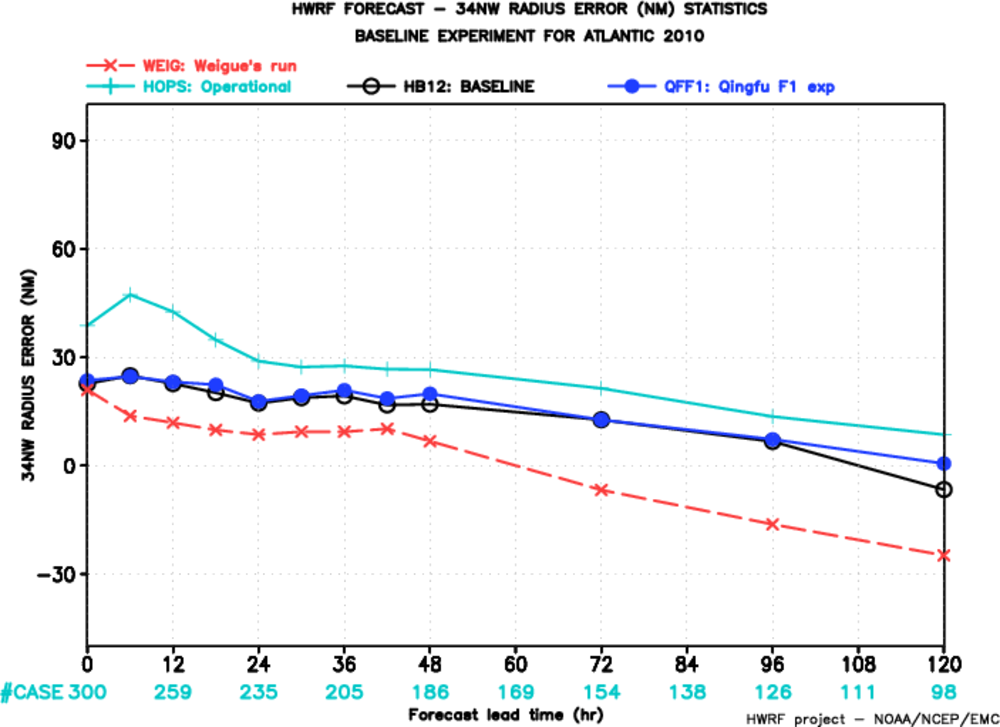 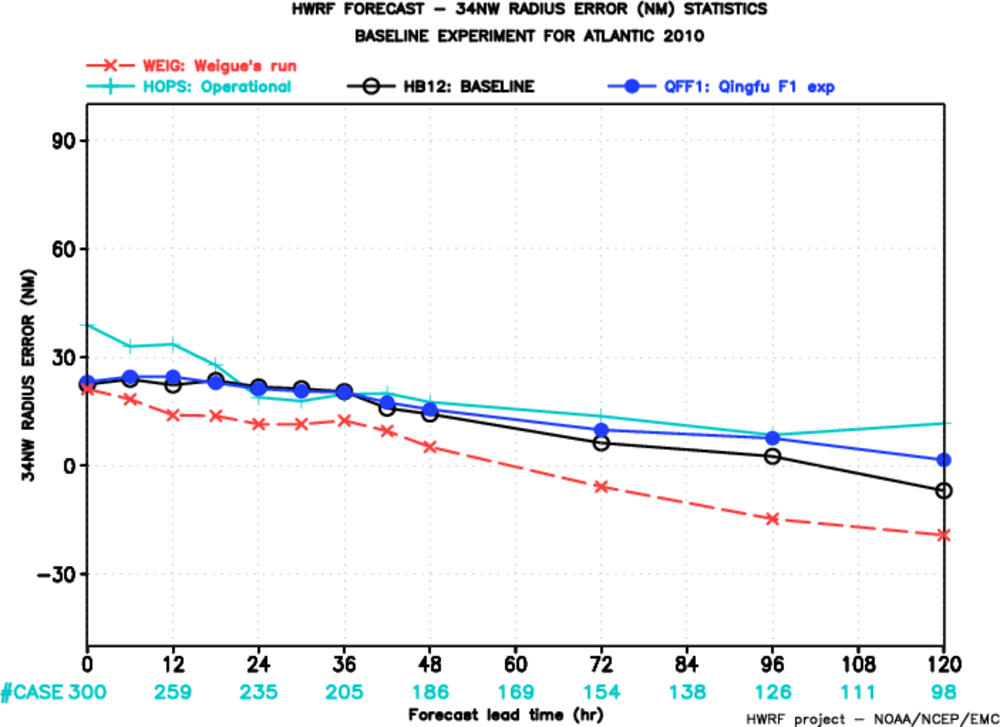 NW
SE
2010 – Atlantic basin 50-kt
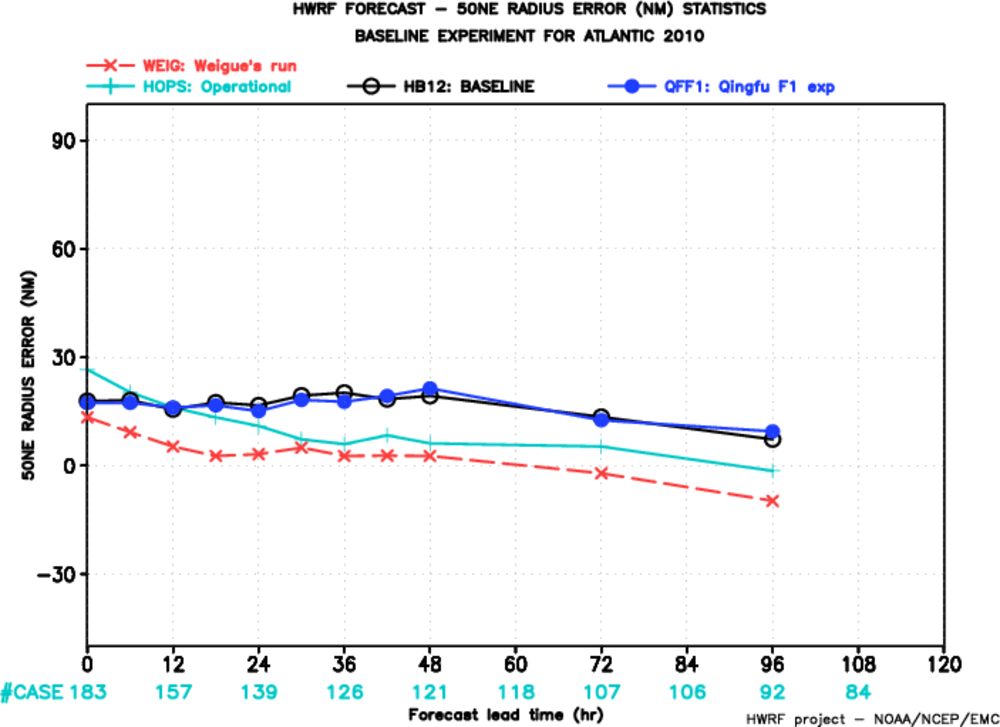 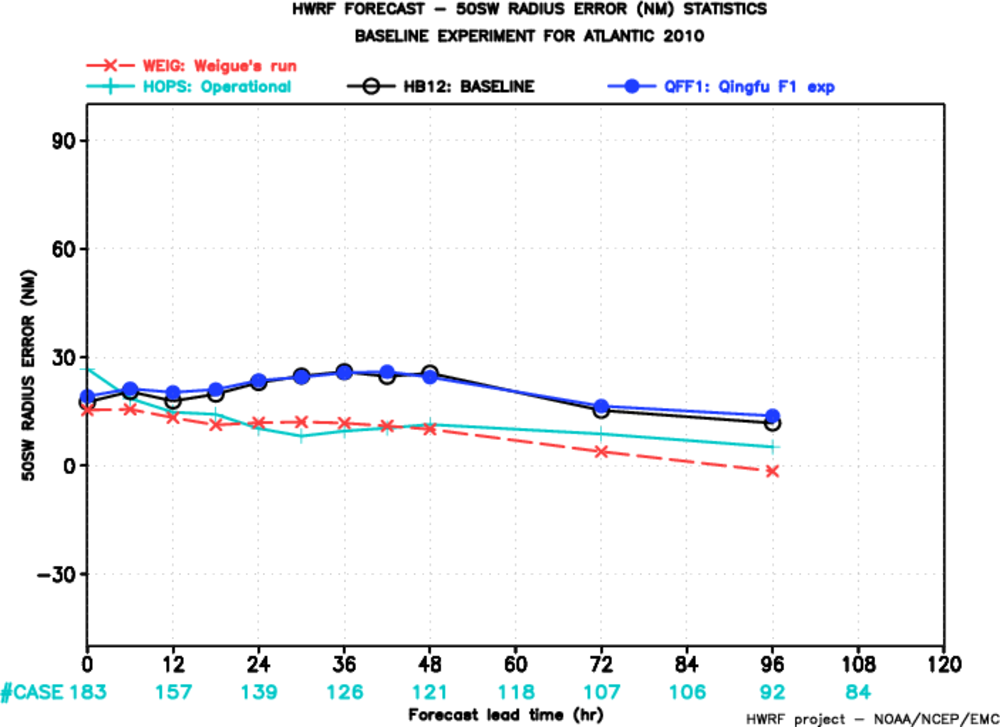 SW
NE
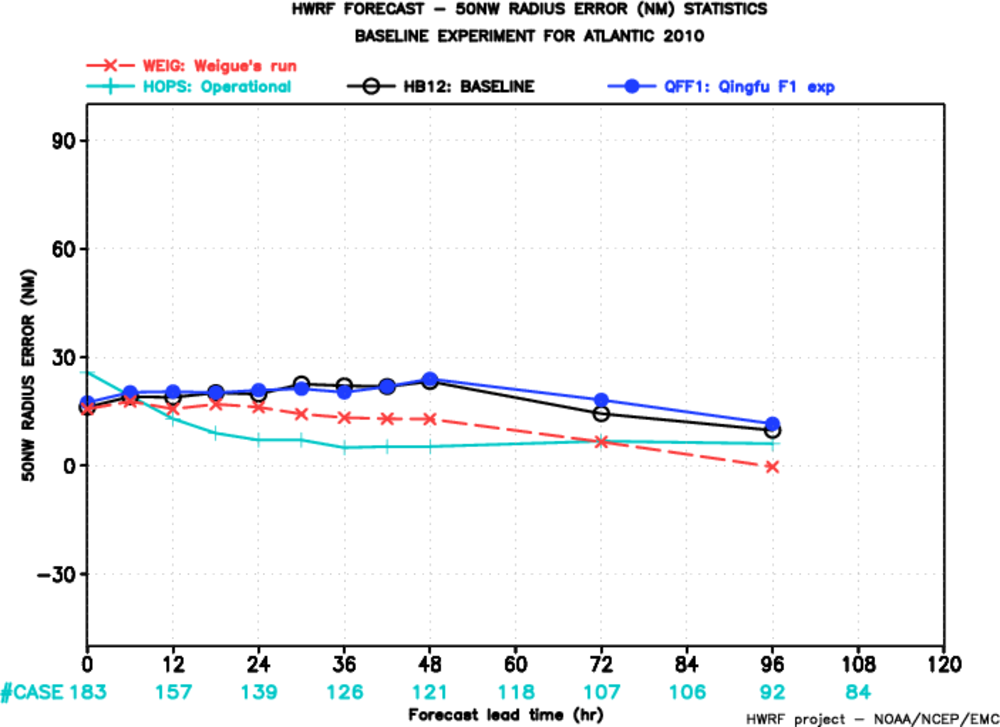 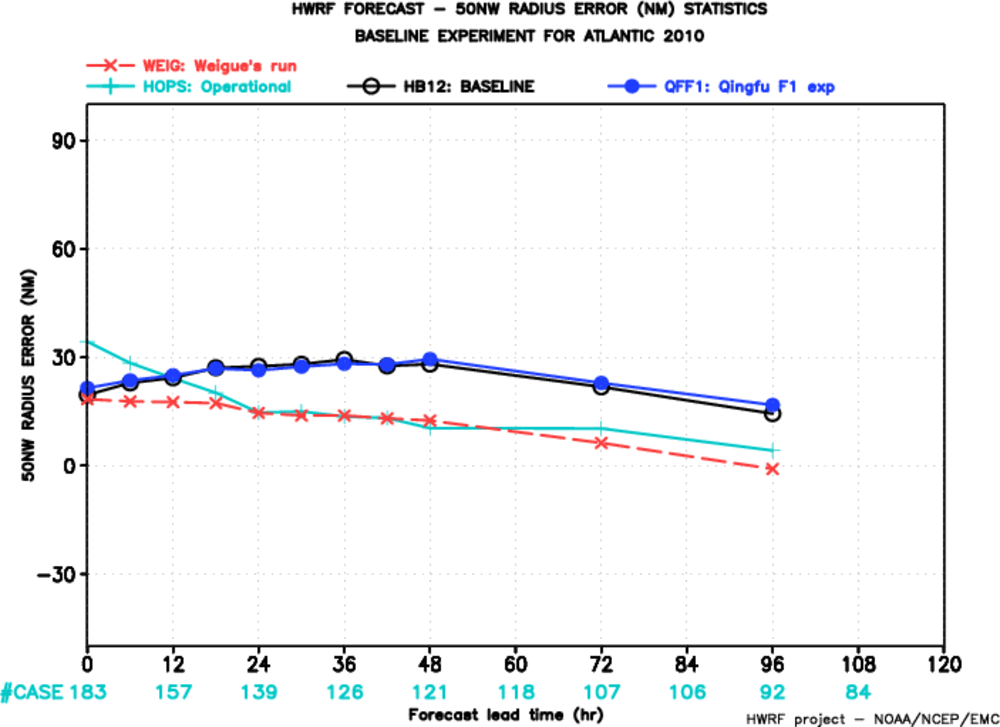 NW
SE
2010 – Atlantic basin 64-kt
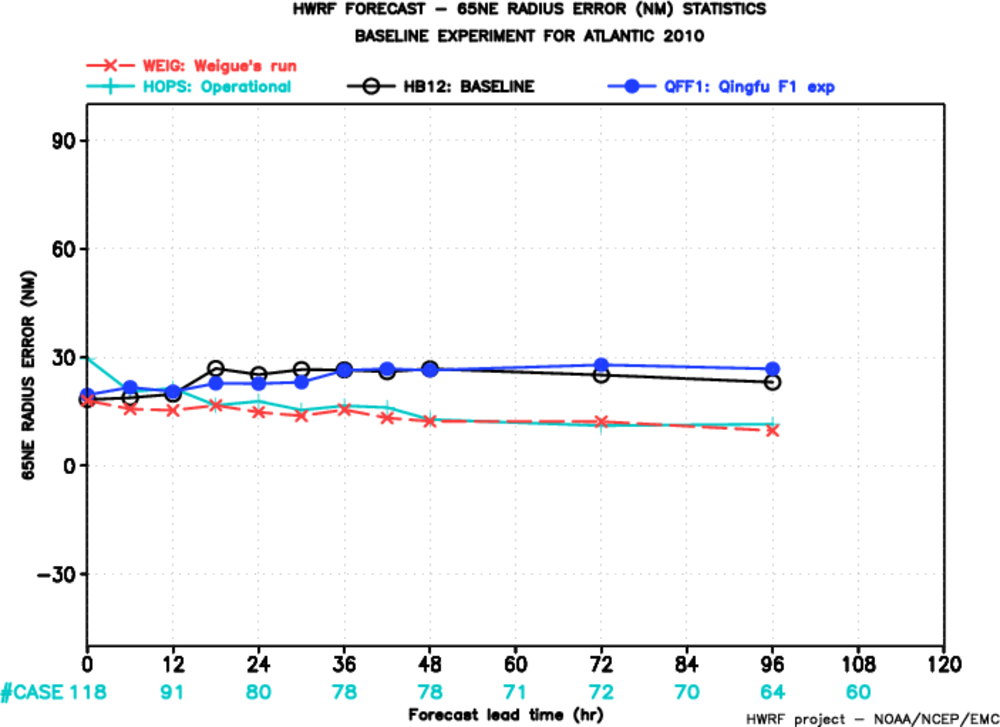 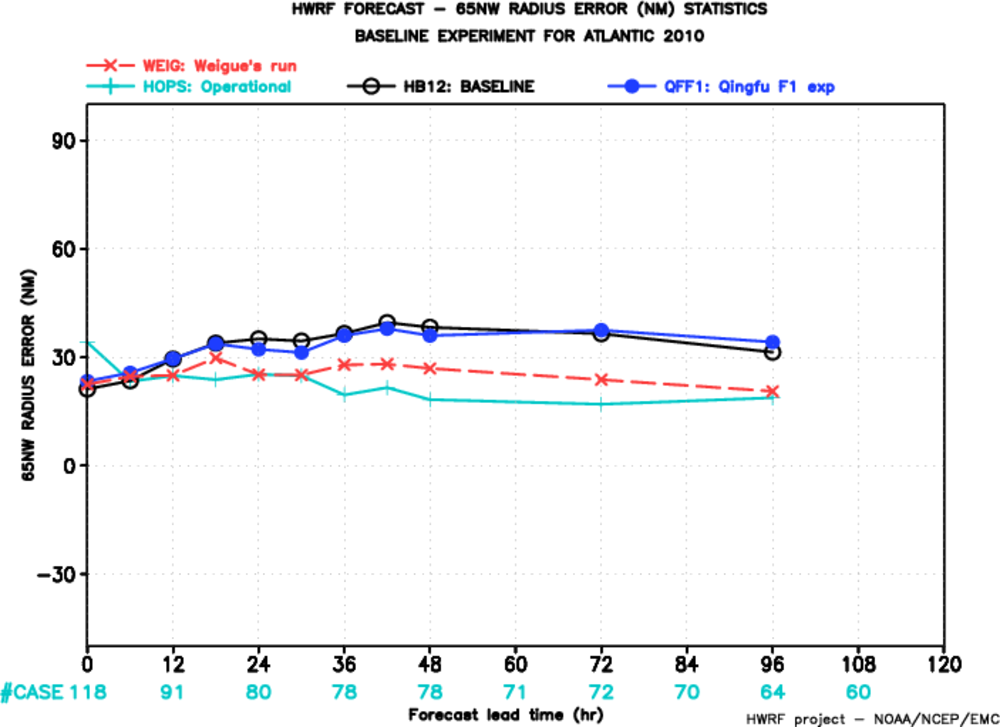 SW
NE
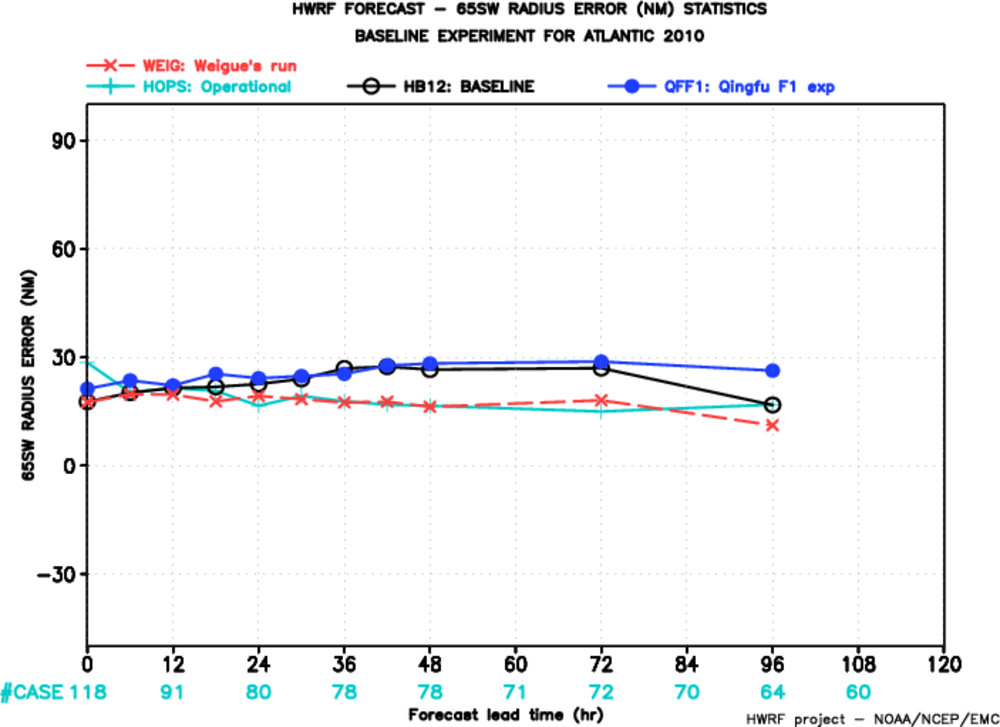 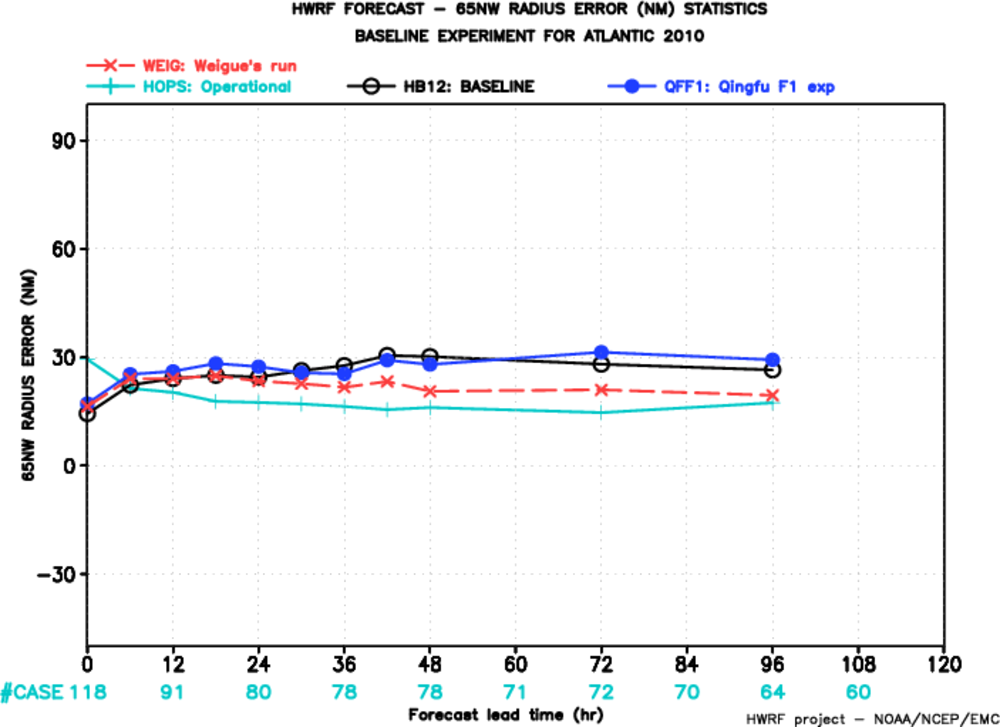 NW
SE
2011 – Atlantic basin
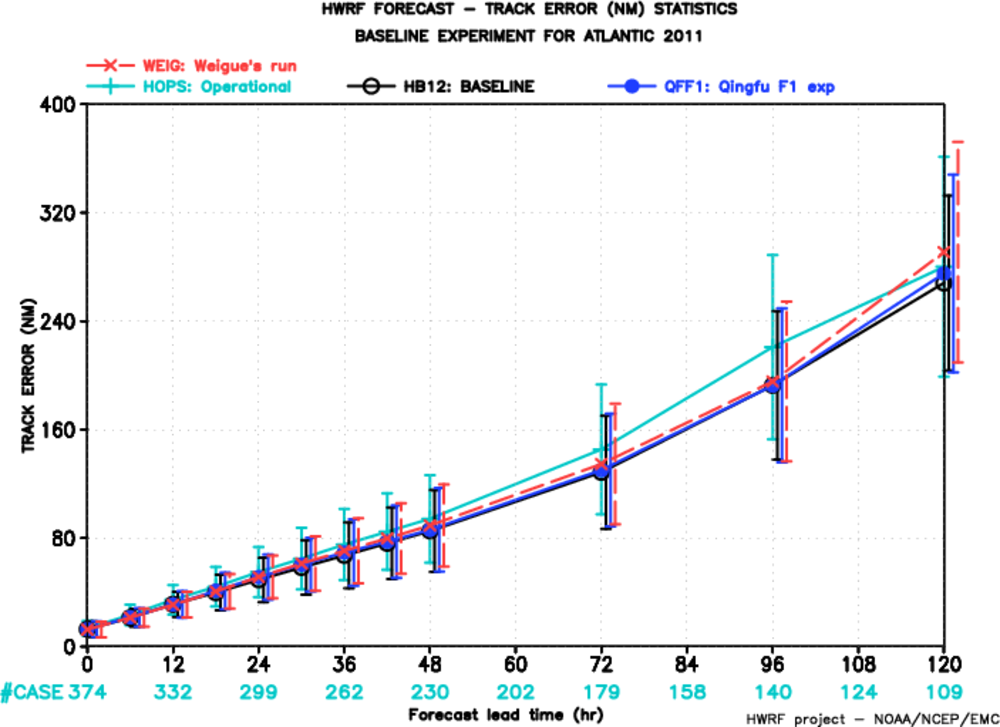 Track
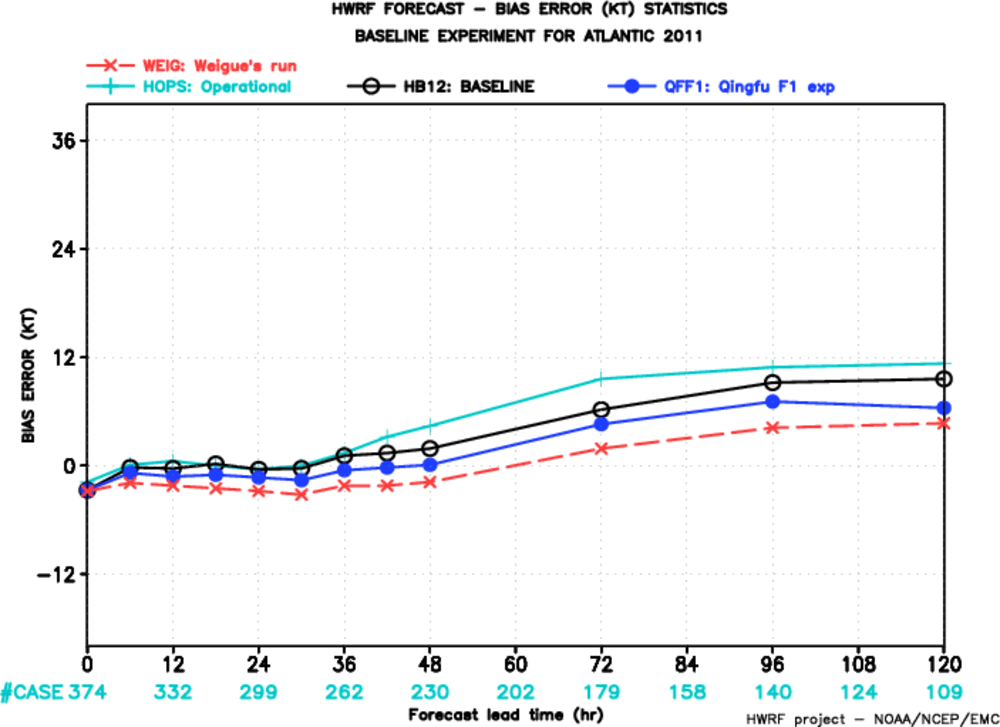 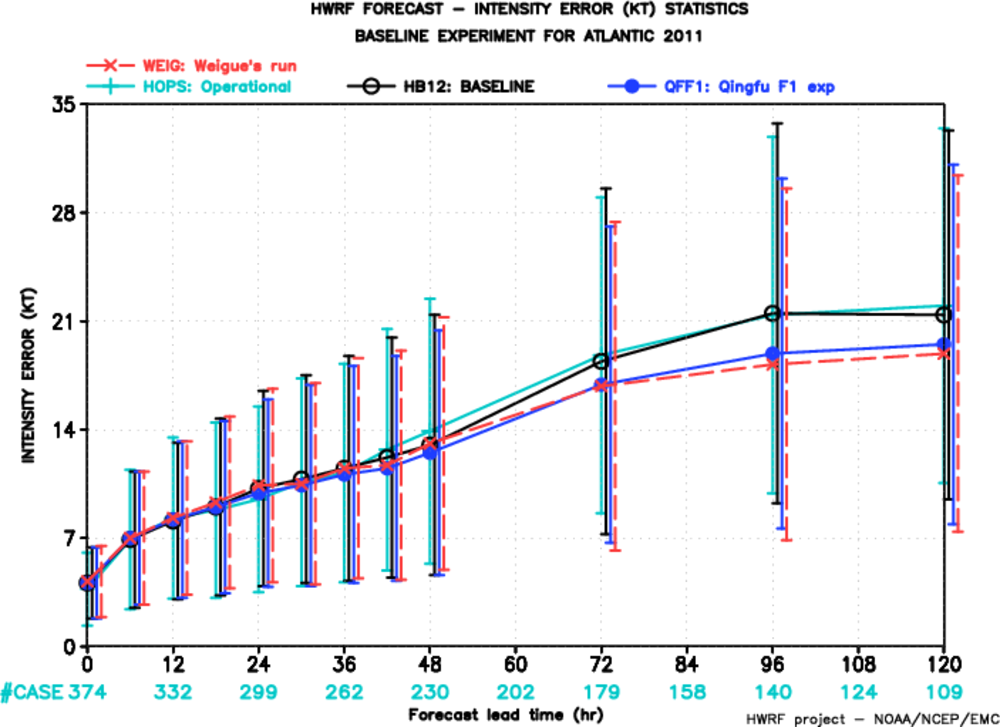 intensity
Bias
2011 – Atlantic basin 34-kt
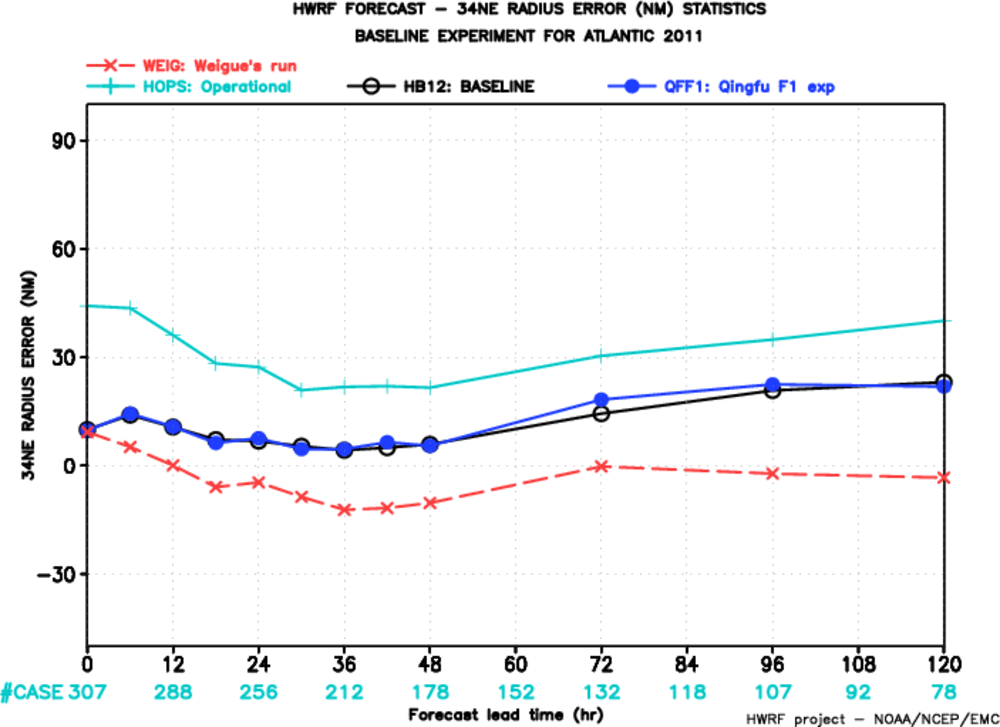 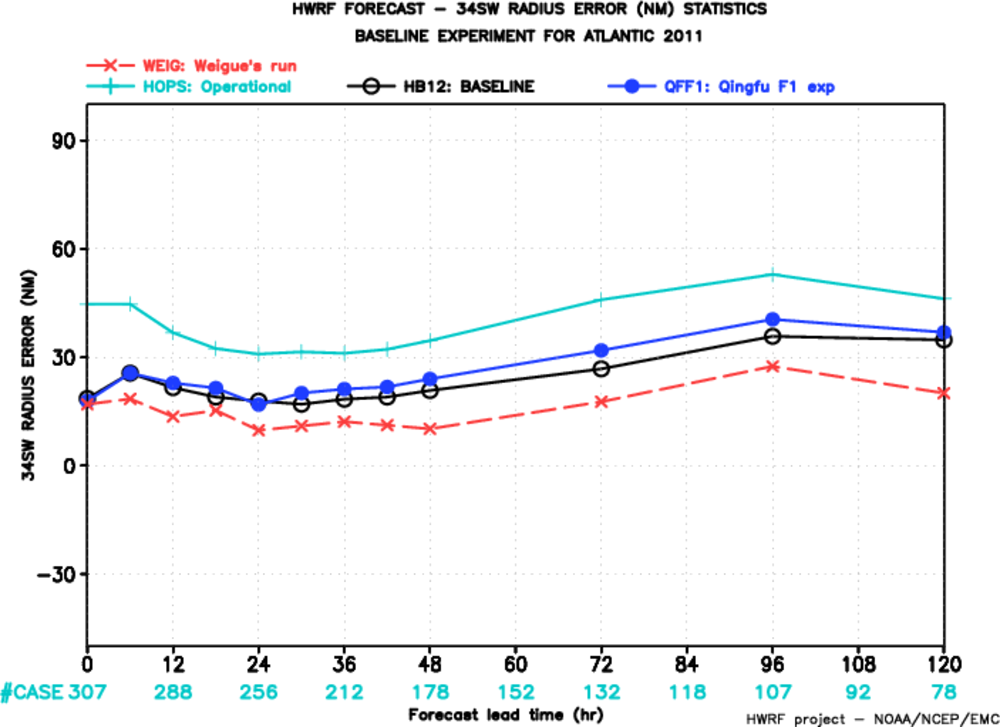 SW
NE
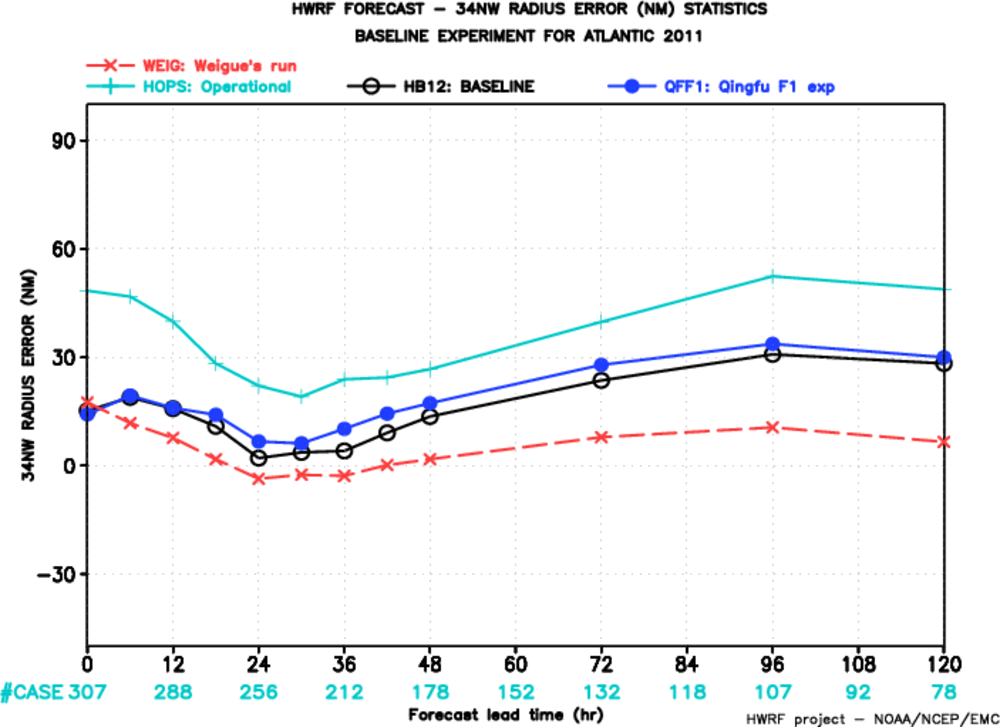 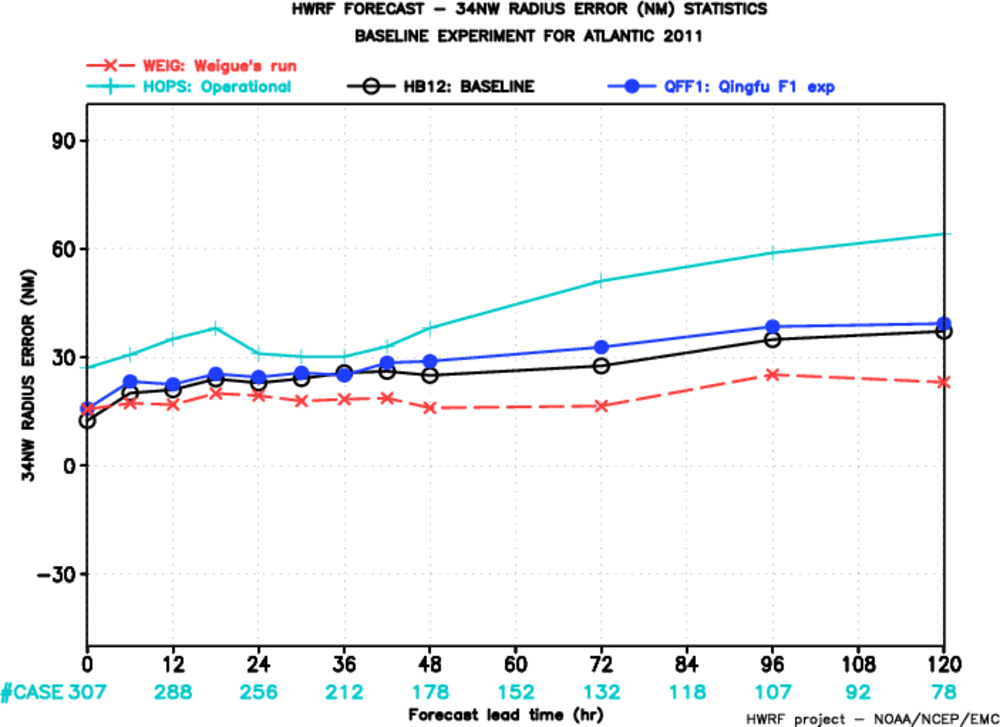 NW
SE
2011 – Atlantic basin 50-kt
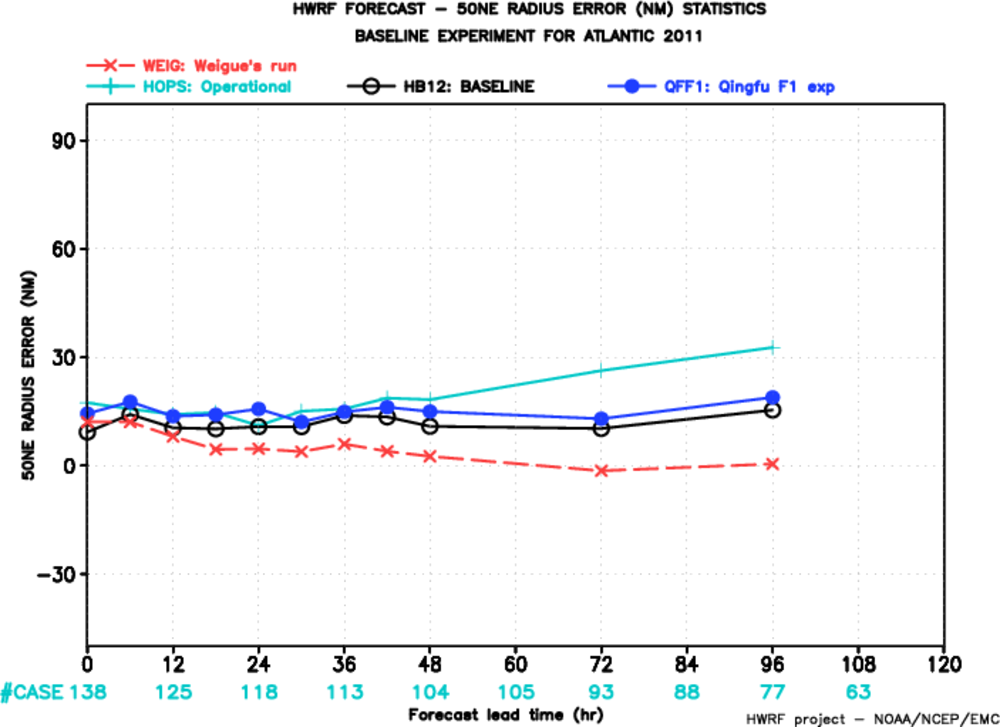 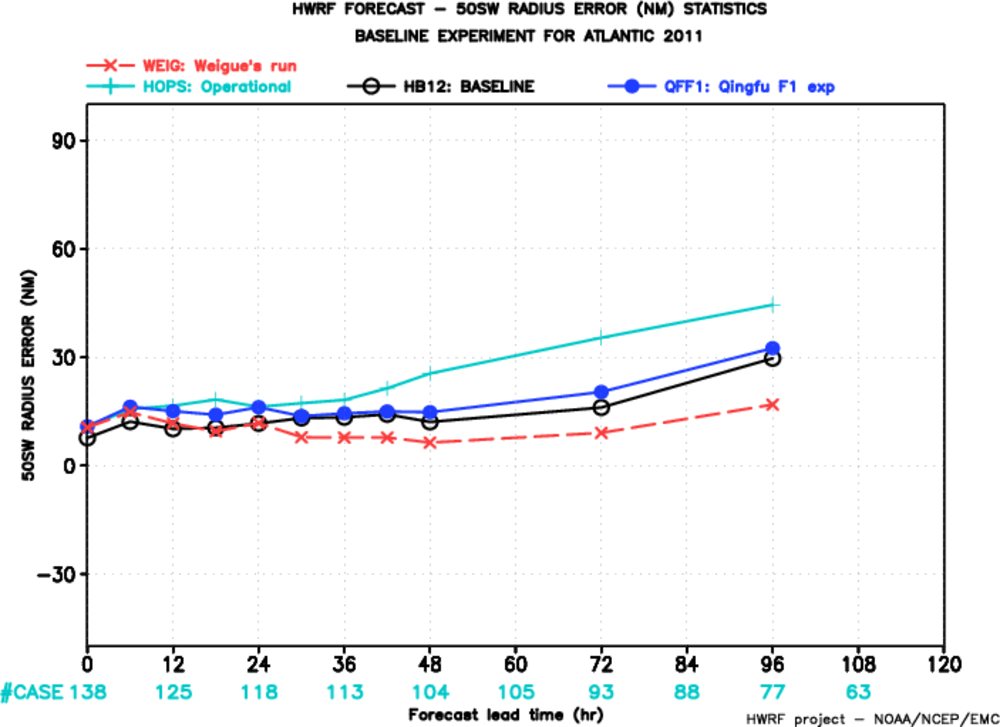 SW
NE
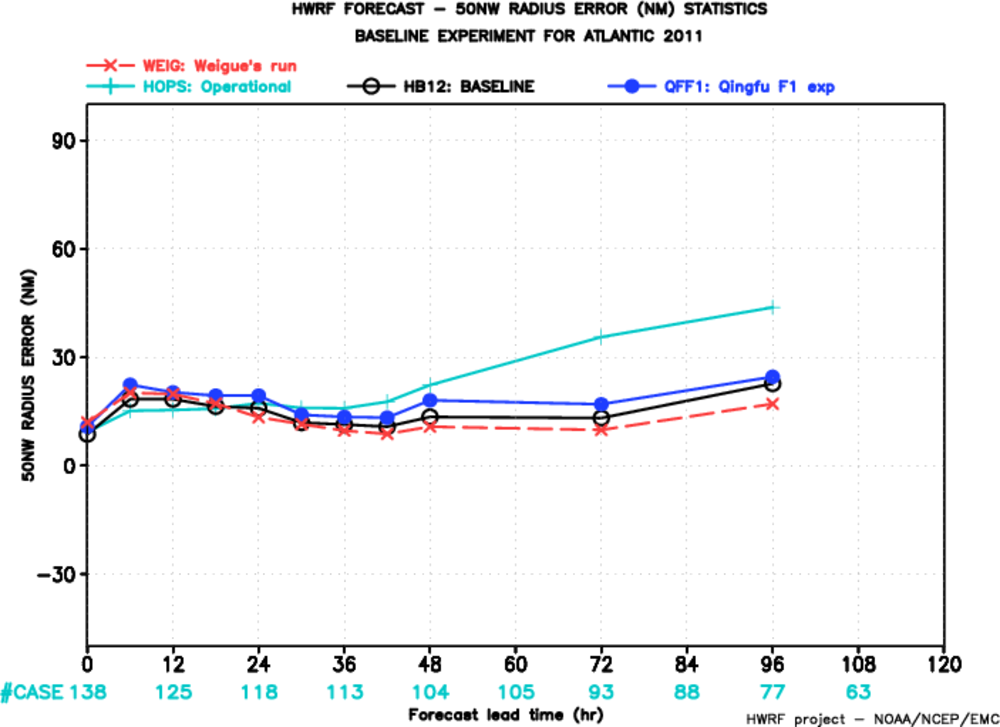 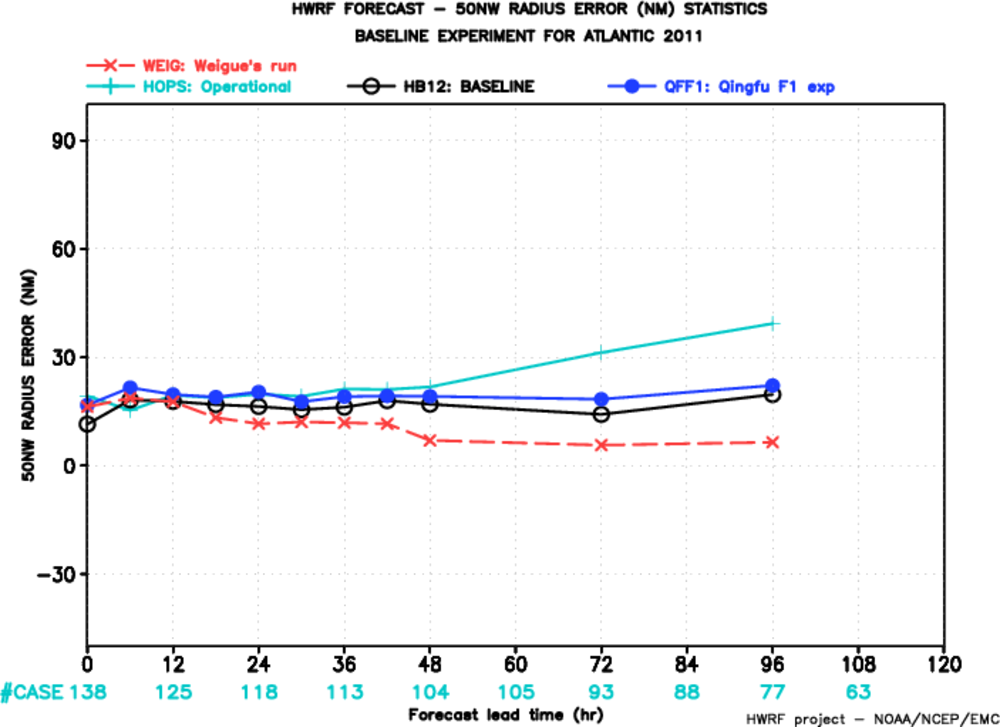 NW
SE
2011 – Atlantic basin 64-kt
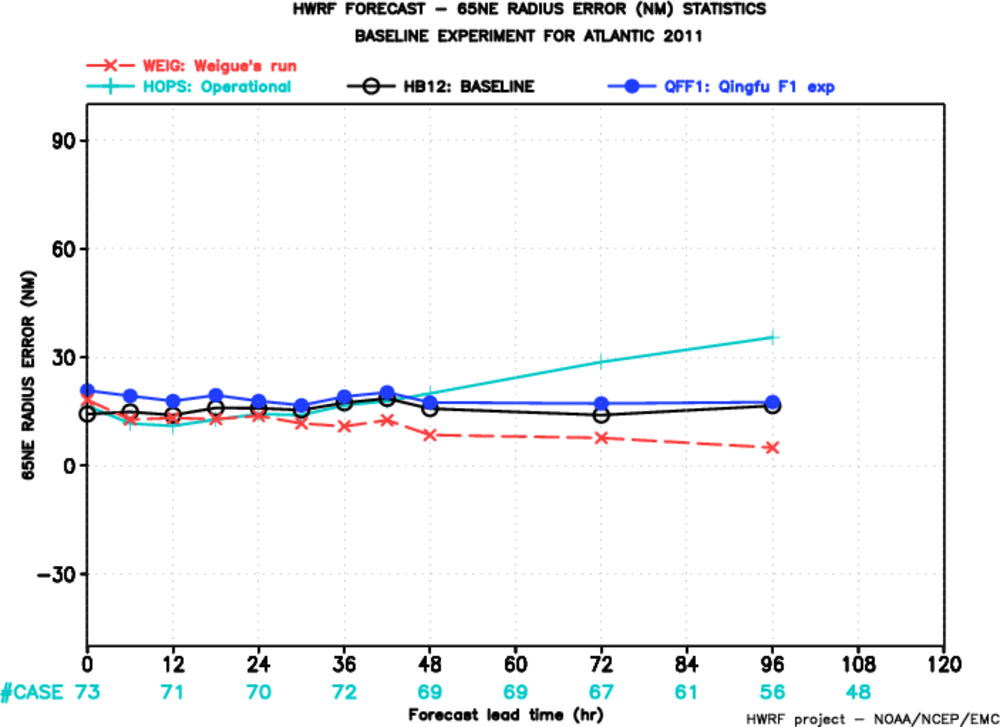 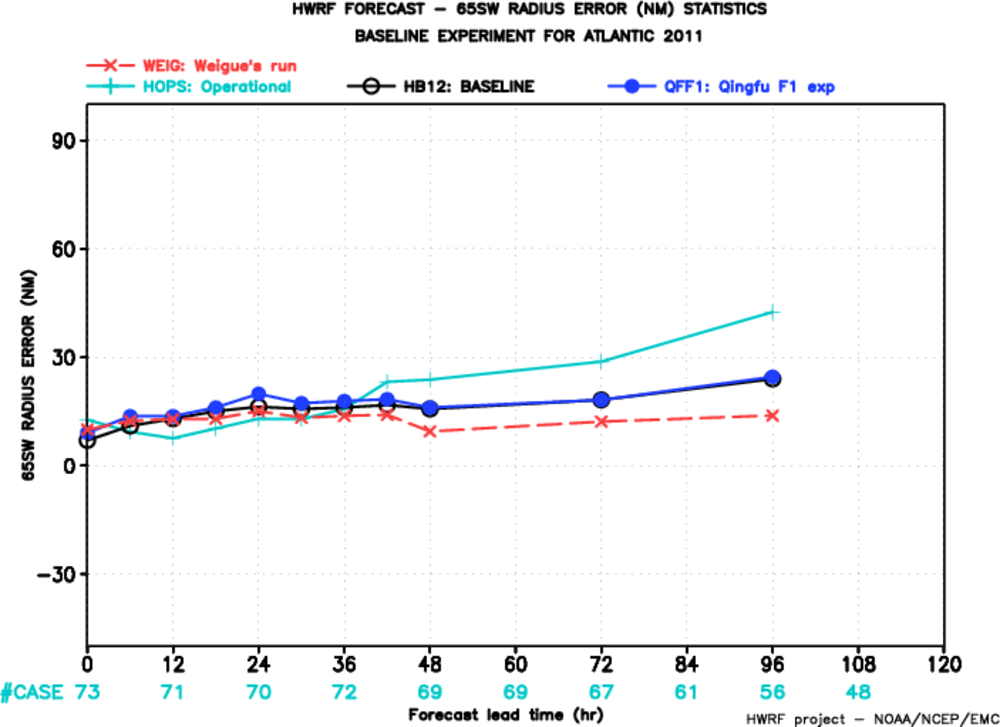 SW
NE
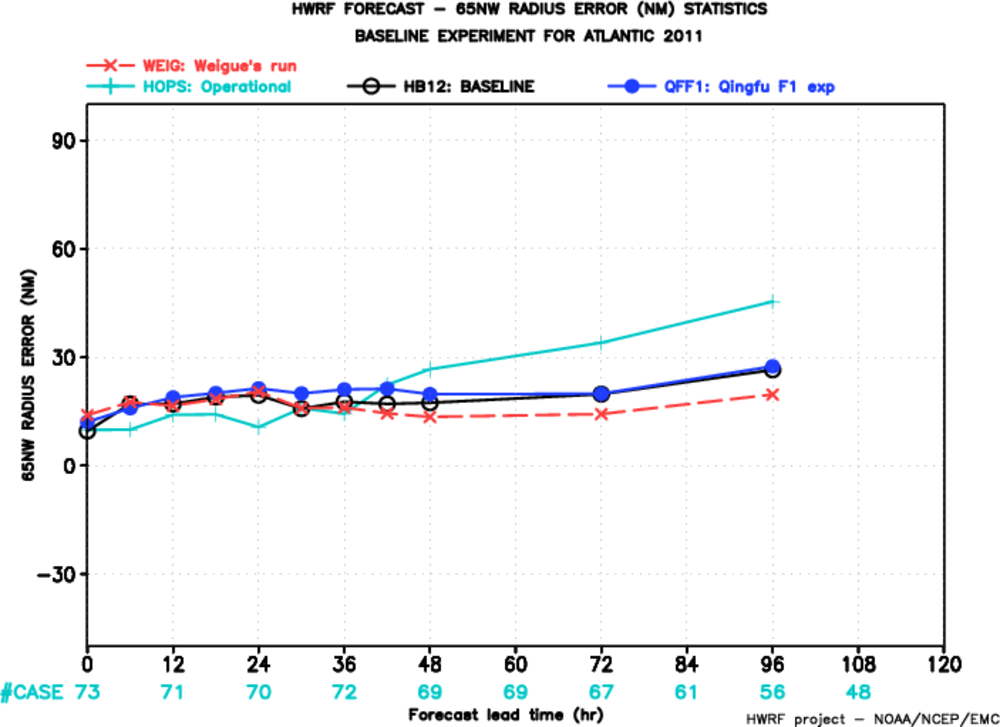 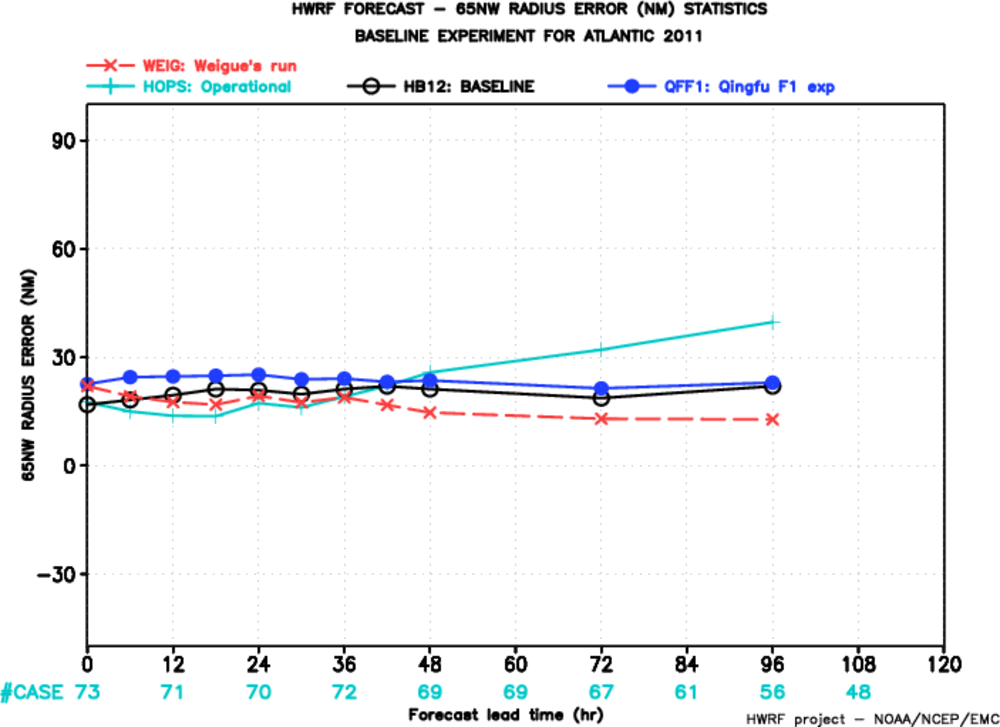 NW
SE
2010 – EPAC basin
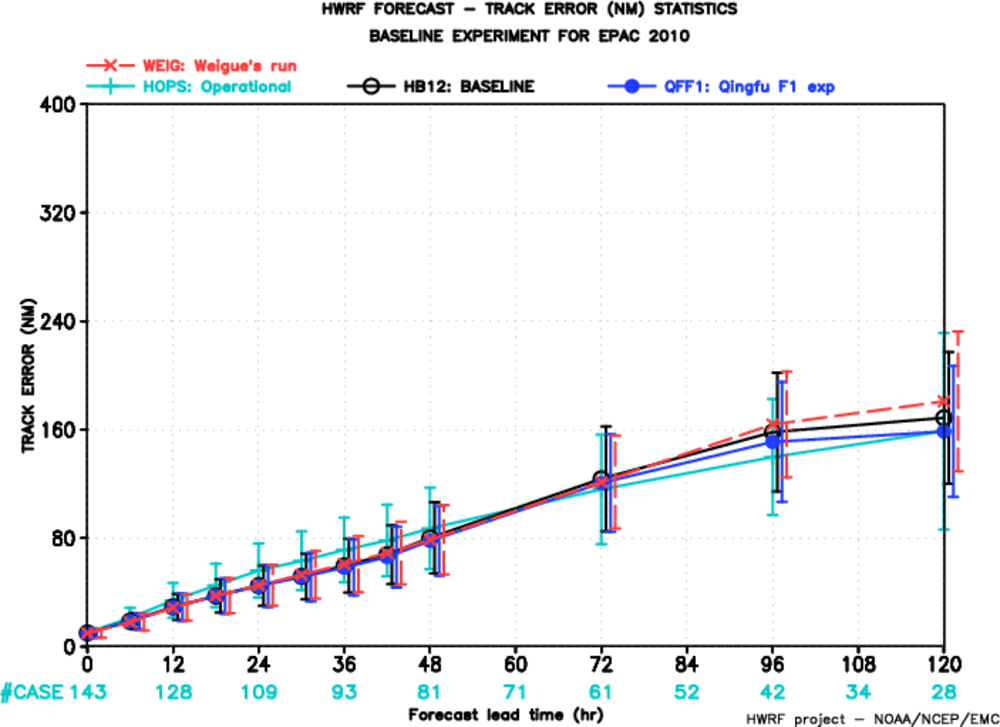 Track
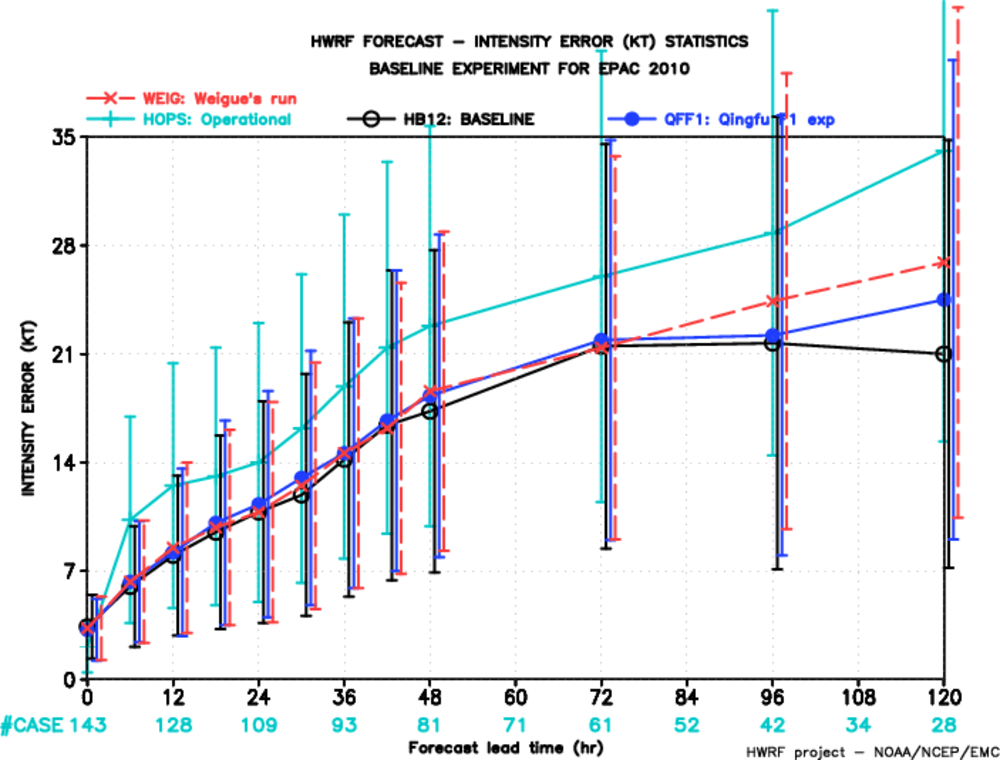 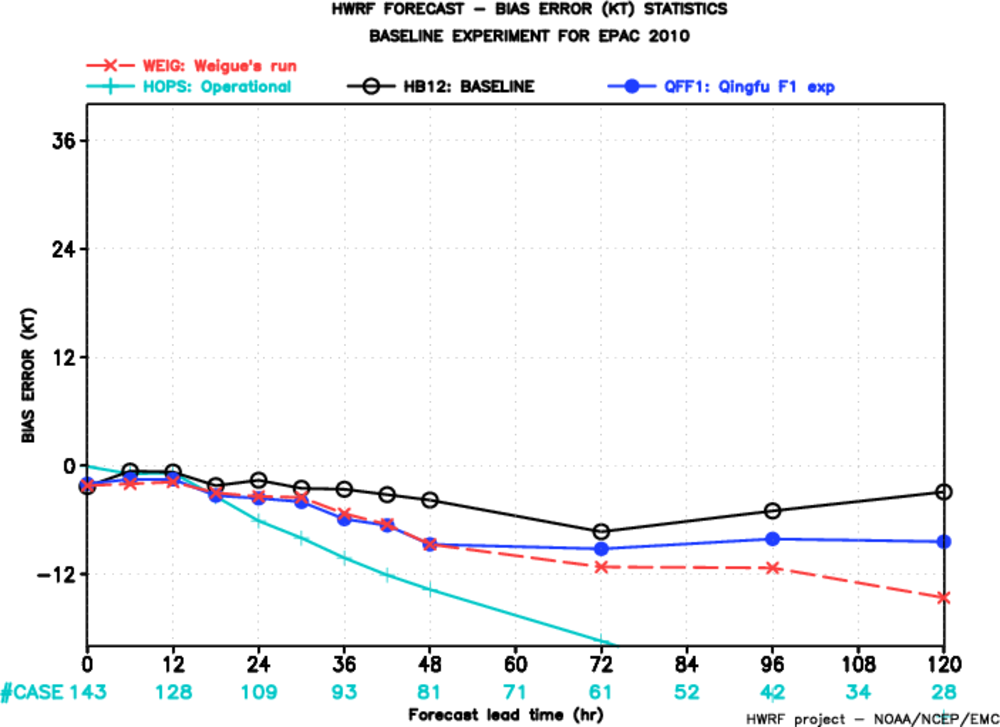 intensity
Bias
2010 – EPAC basin 34-kt
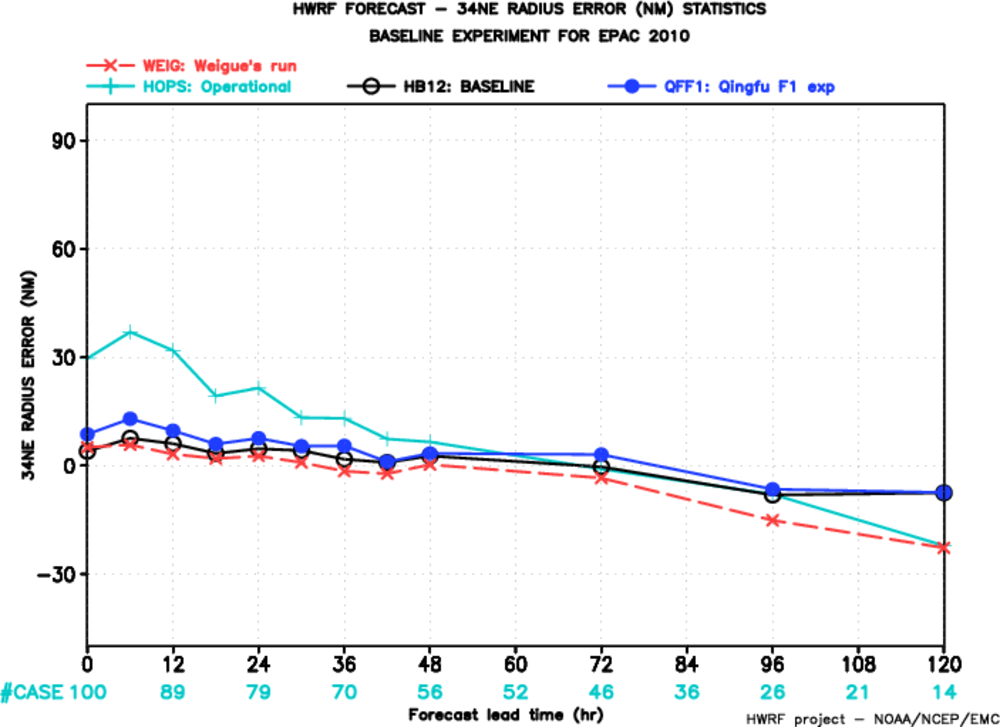 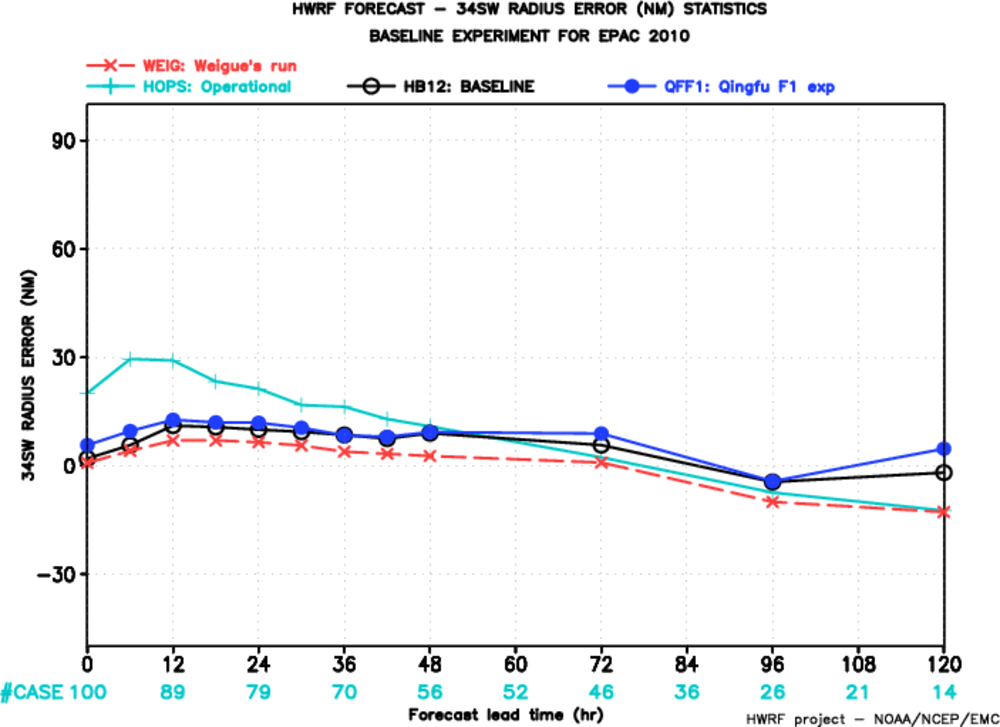 SW
NE
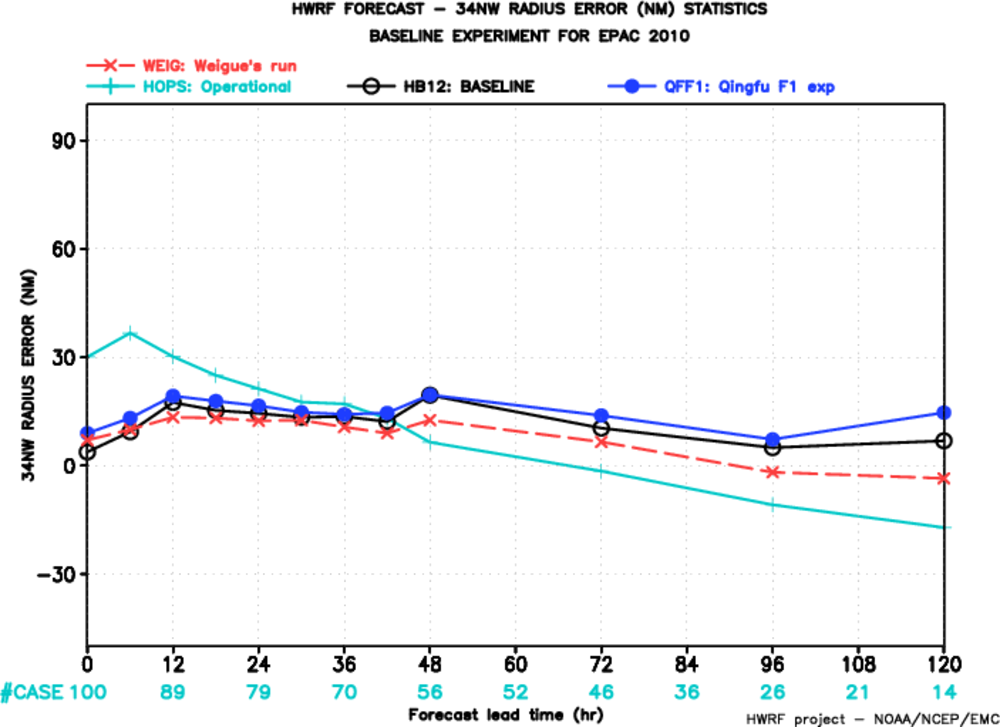 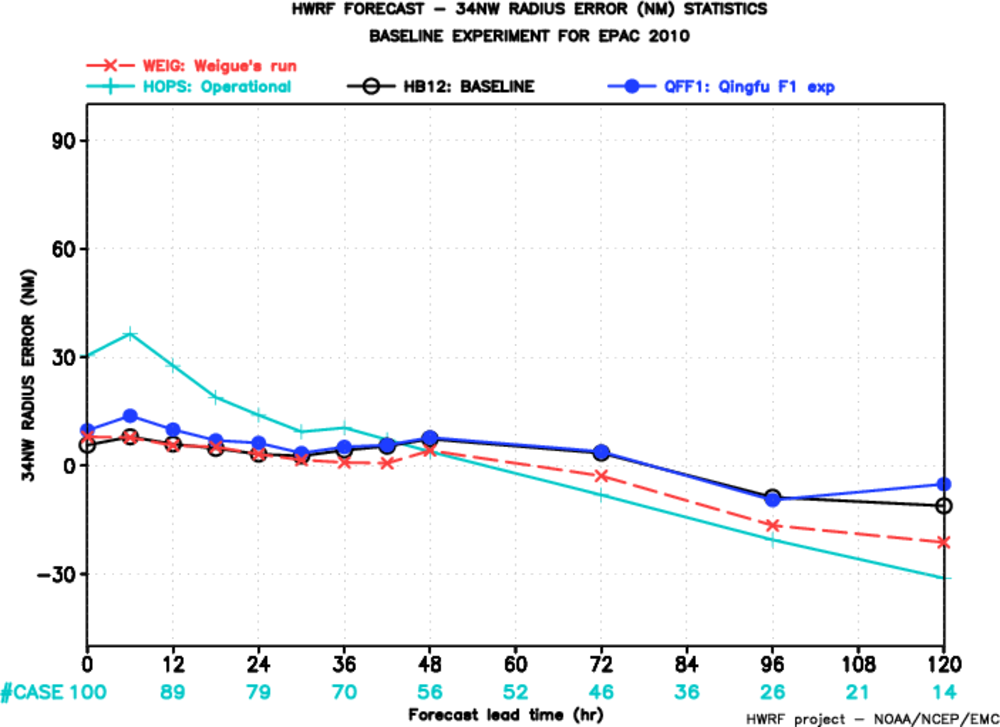 NW
SE
2010 – EPAC basin 50-kt
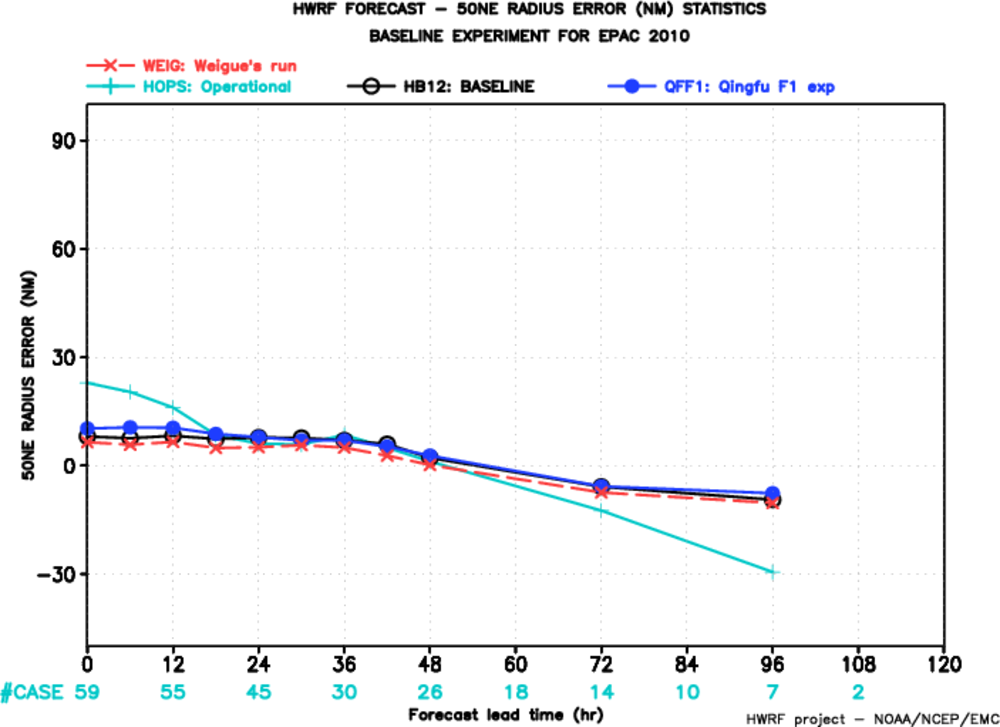 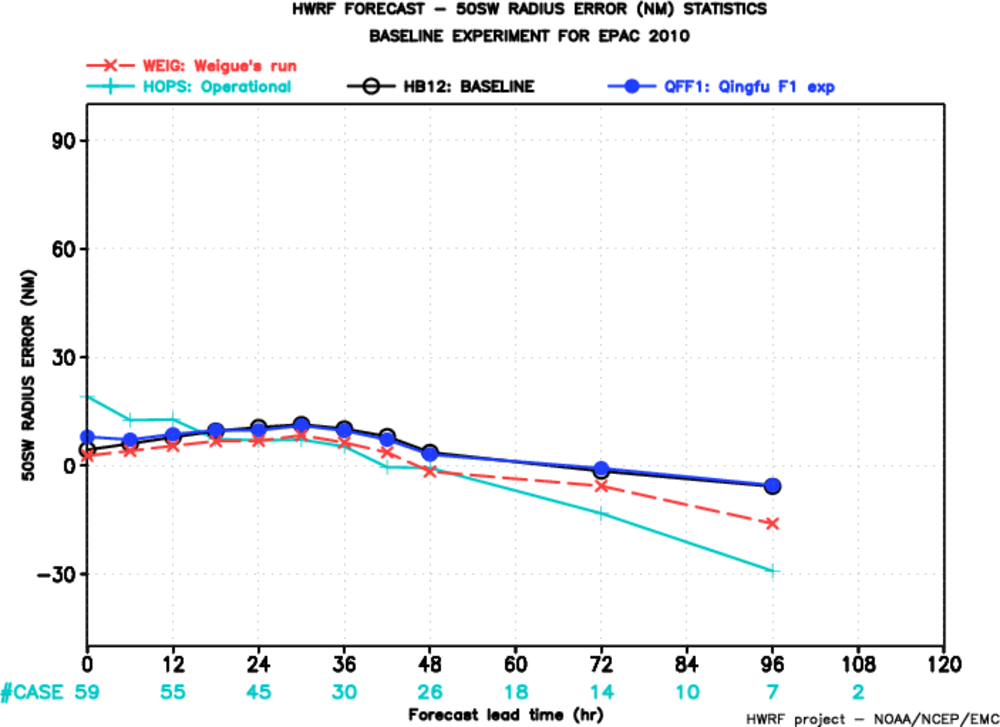 SW
NE
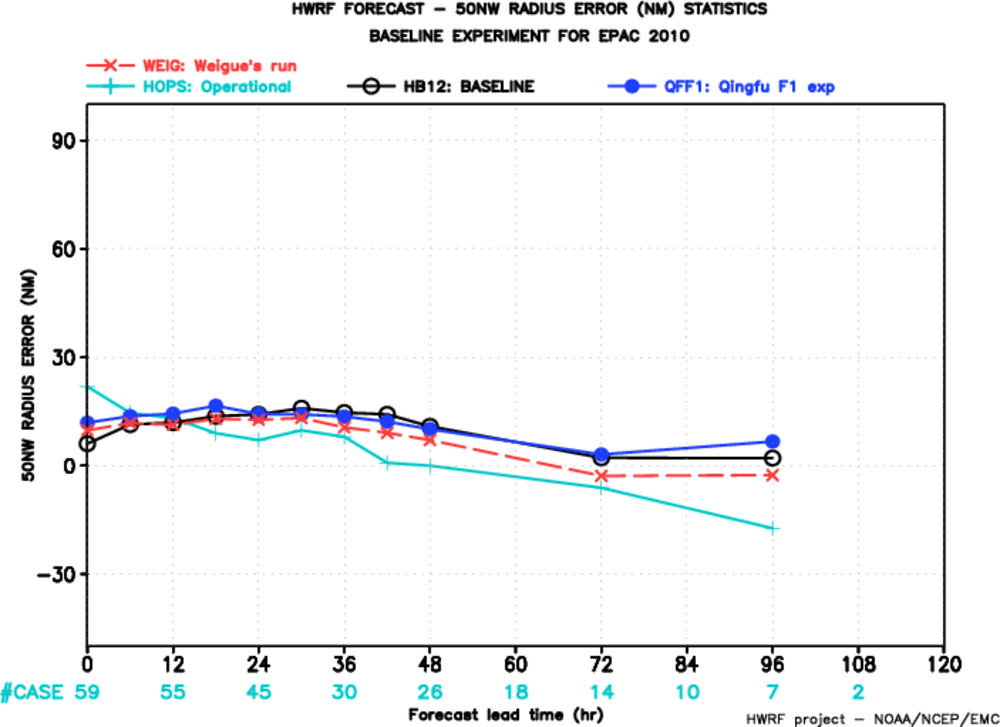 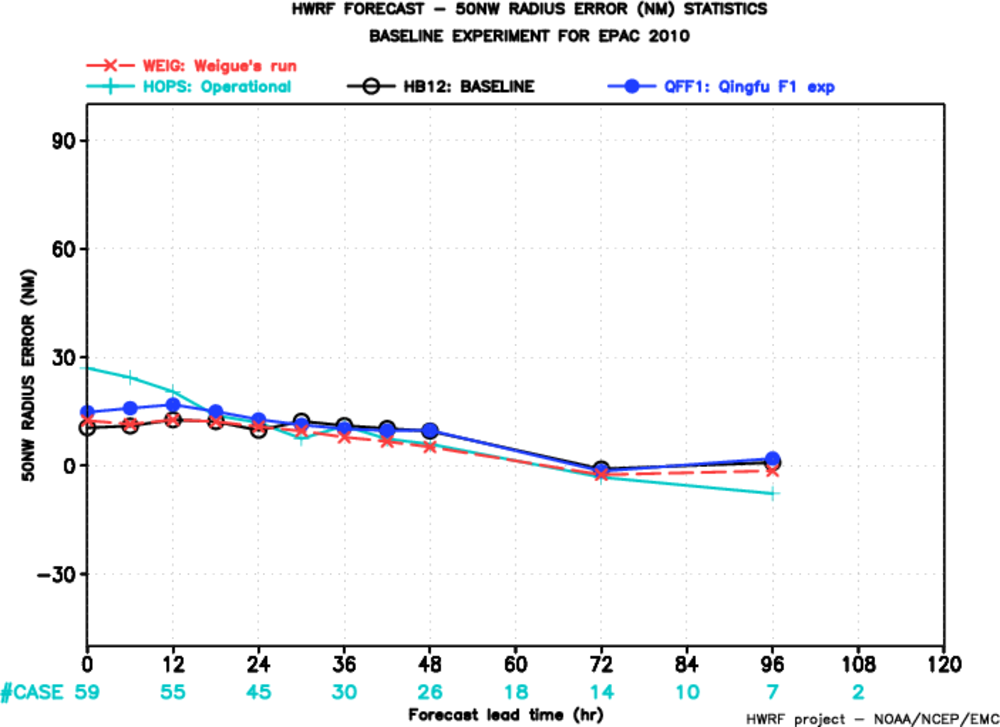 NW
SE
2010 – EPAC basin 64-kt
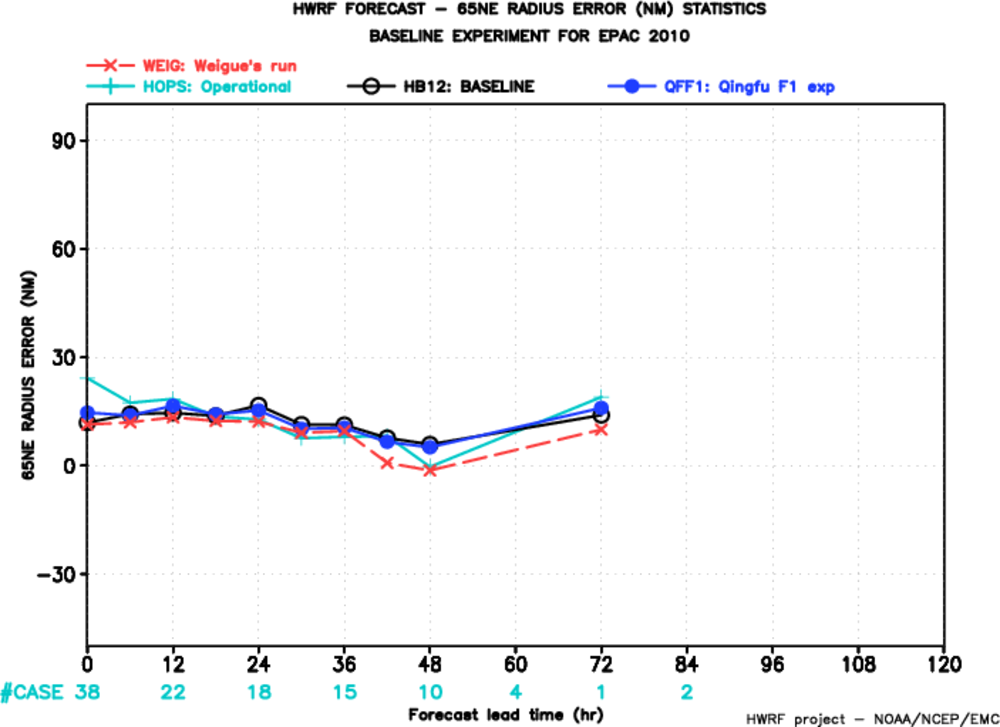 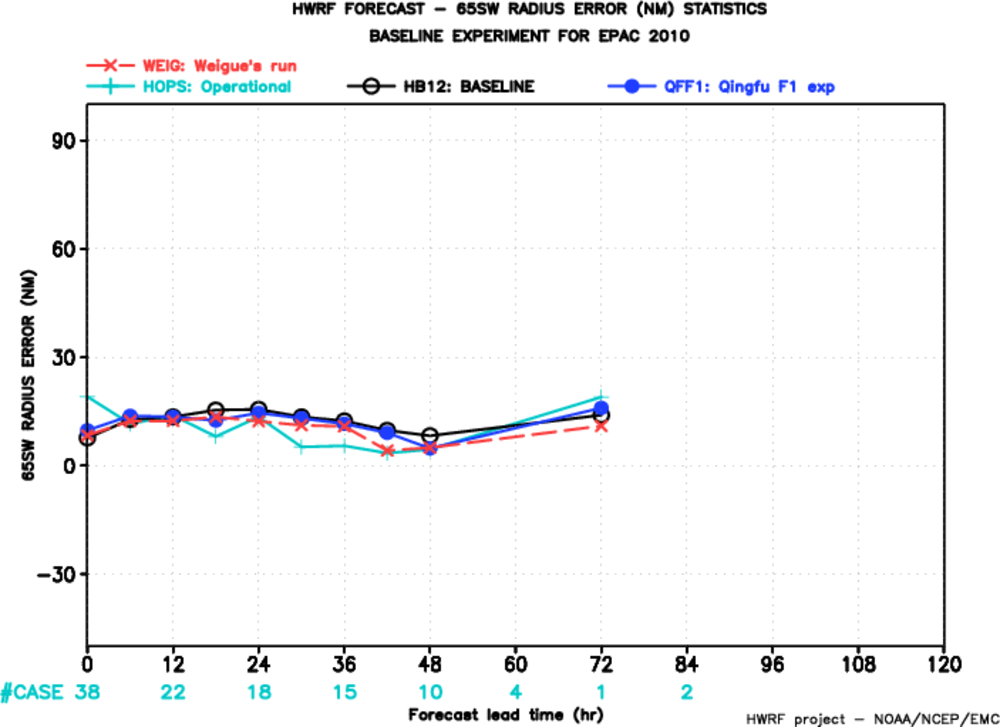 SW
NE
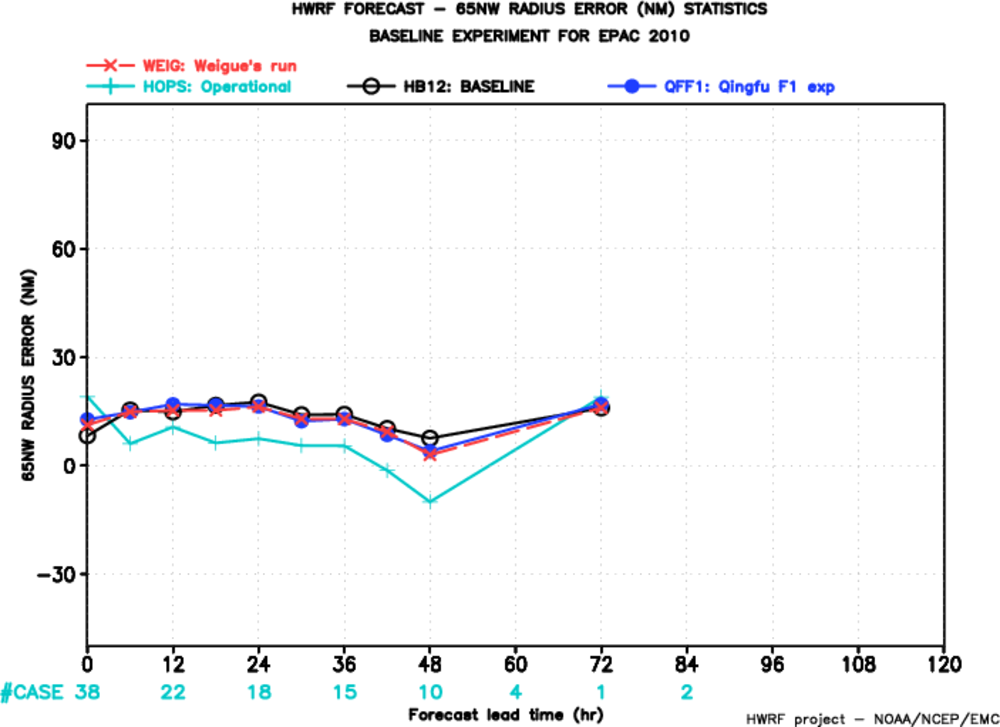 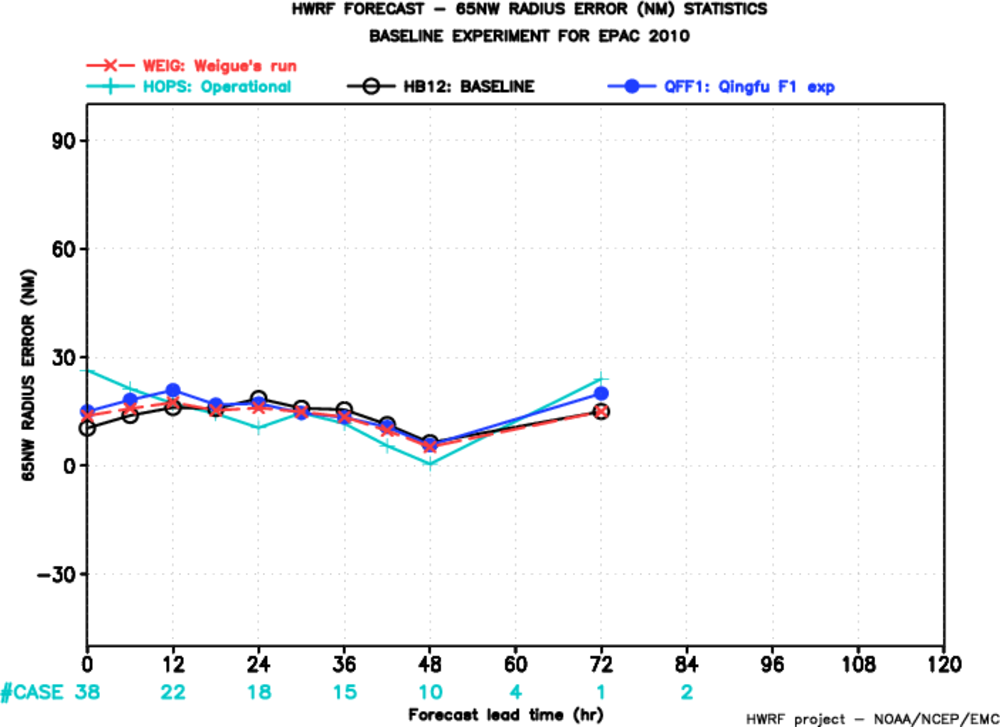 NW
SE
2011 – EPAC basin
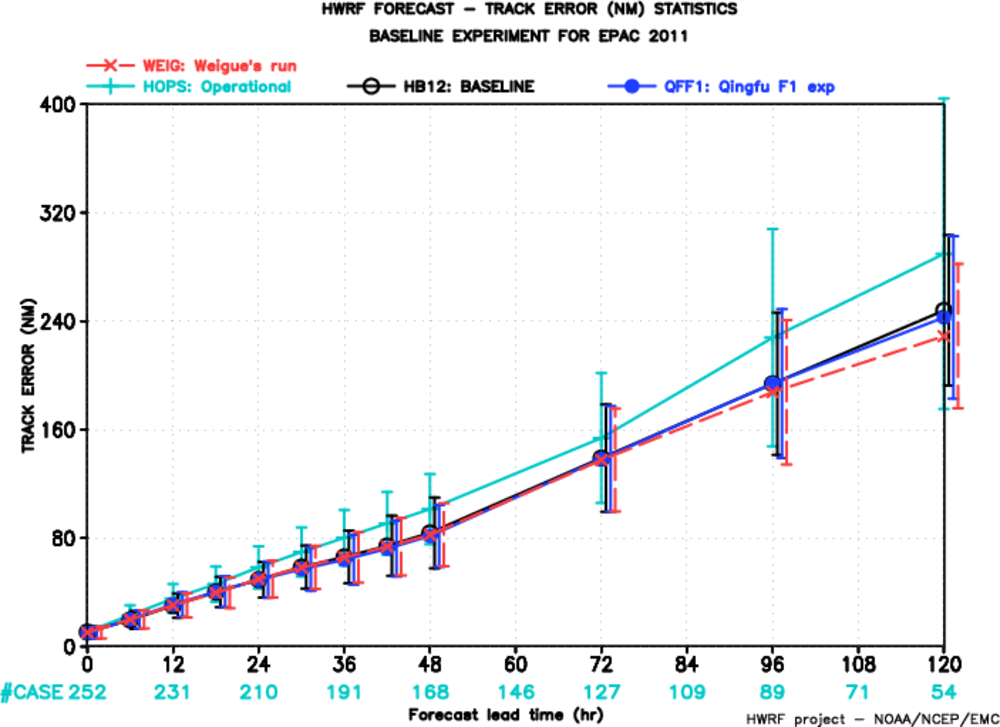 Track
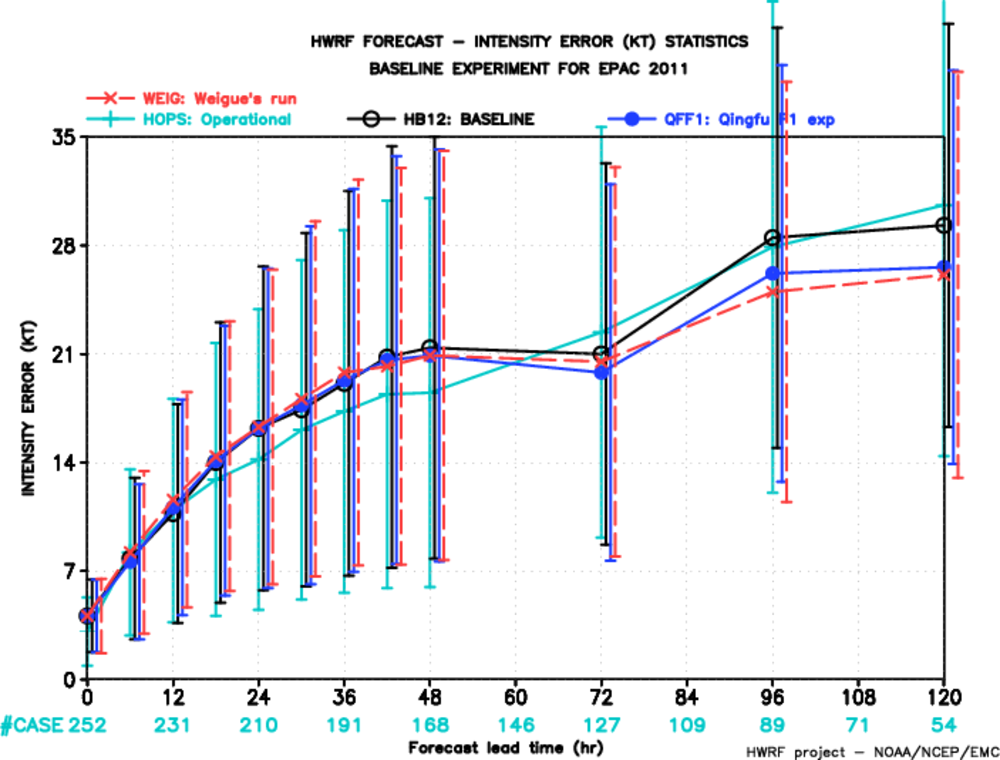 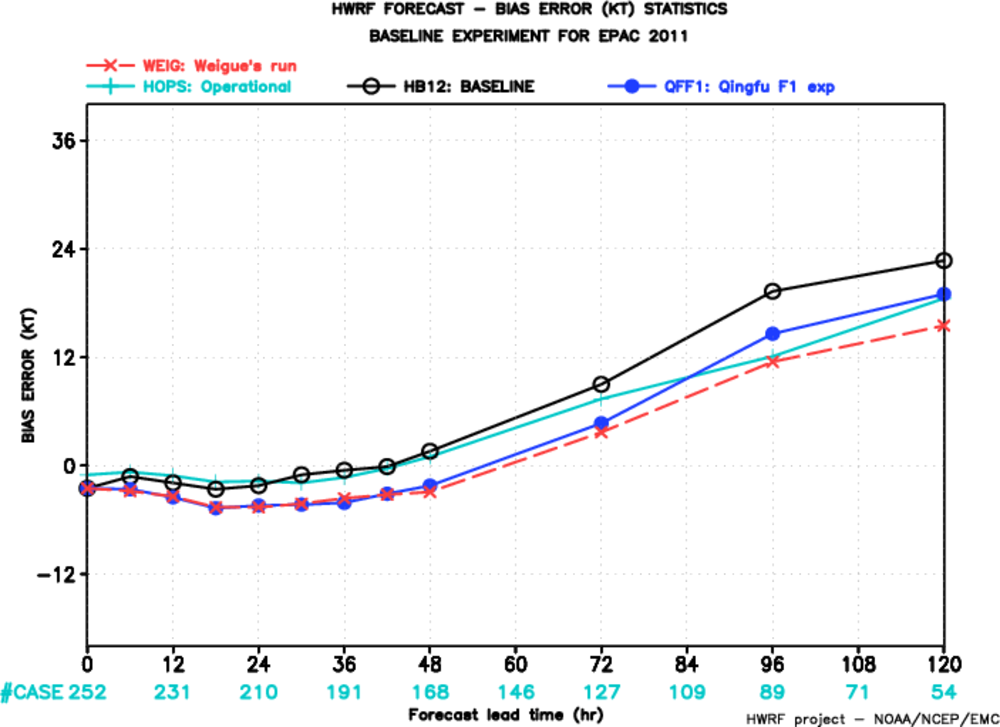 intensity
Bias
2011 – EPAC basin 34-kt
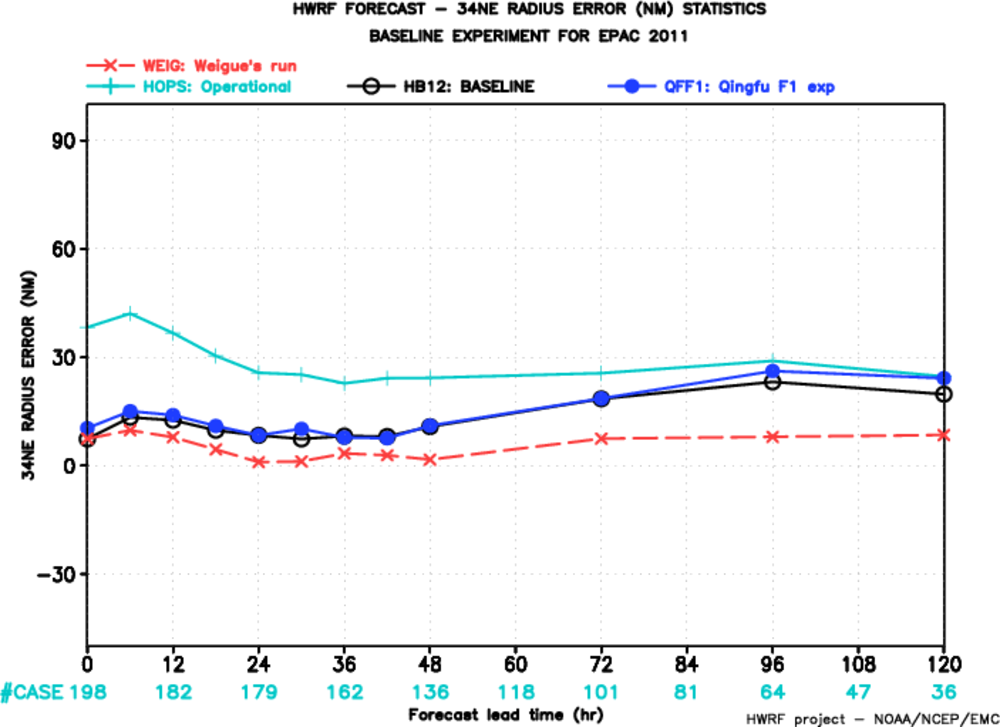 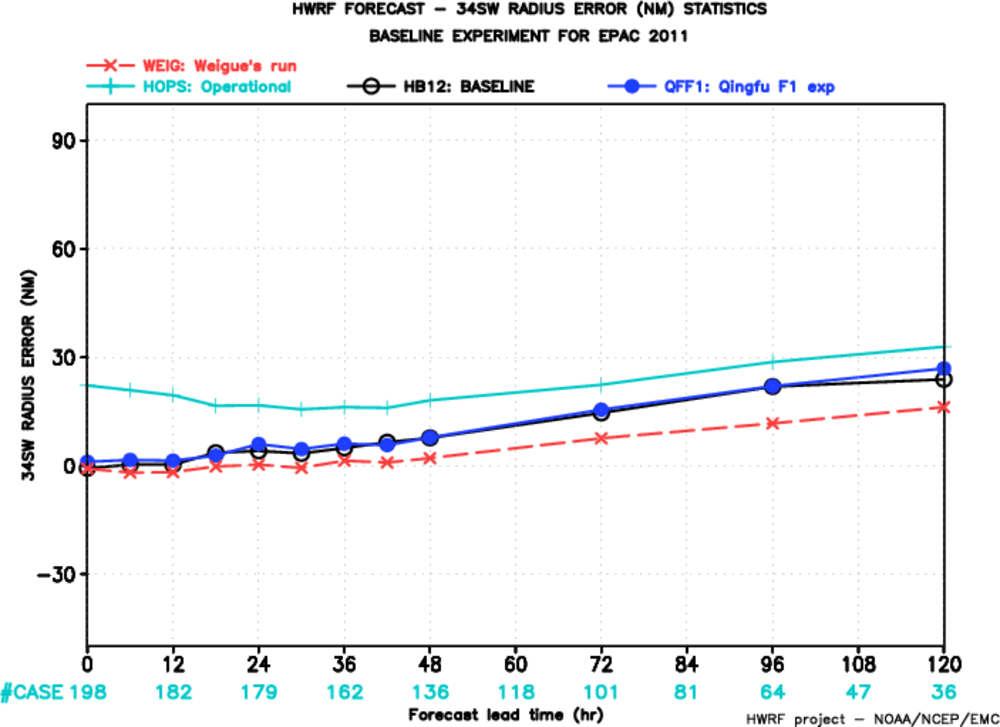 SW
NE
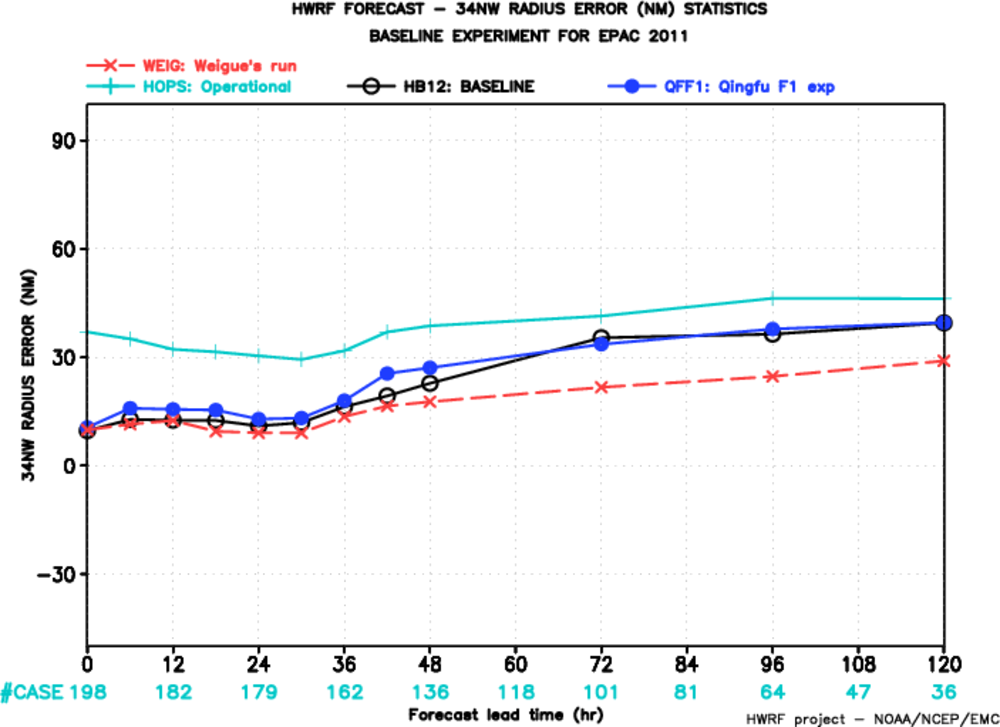 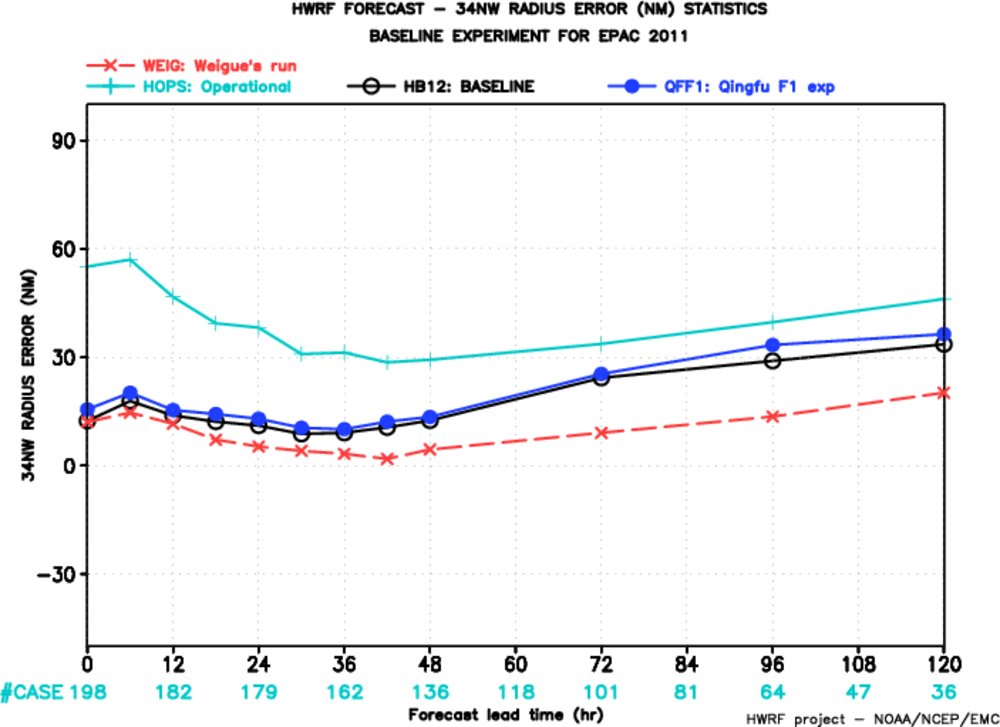 NW
SE
2011 – EPAC basin 50-kt
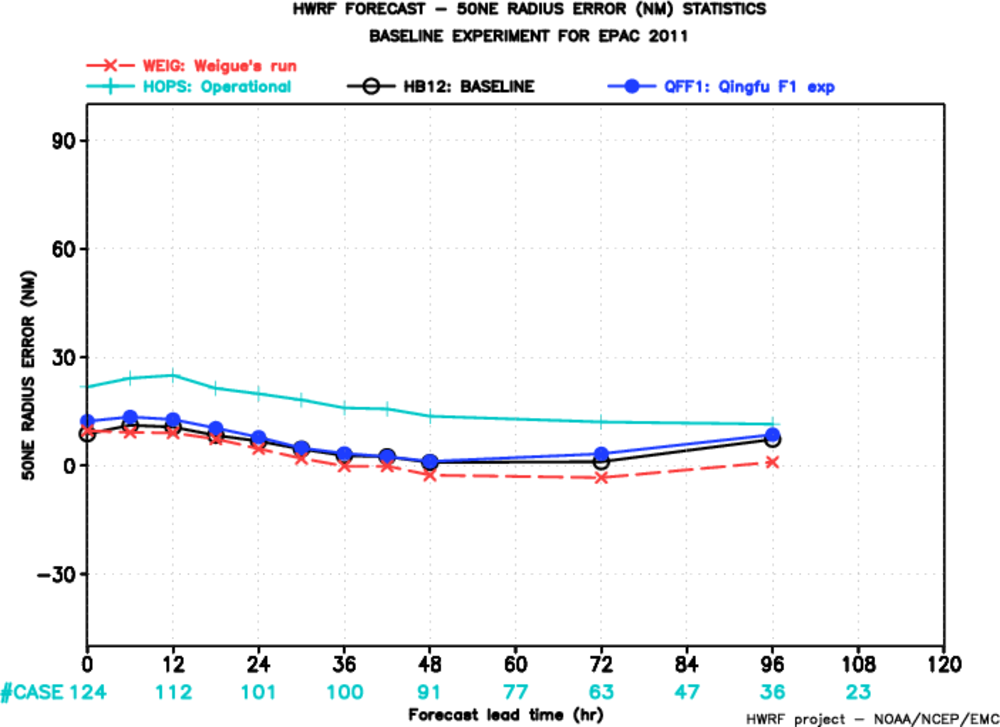 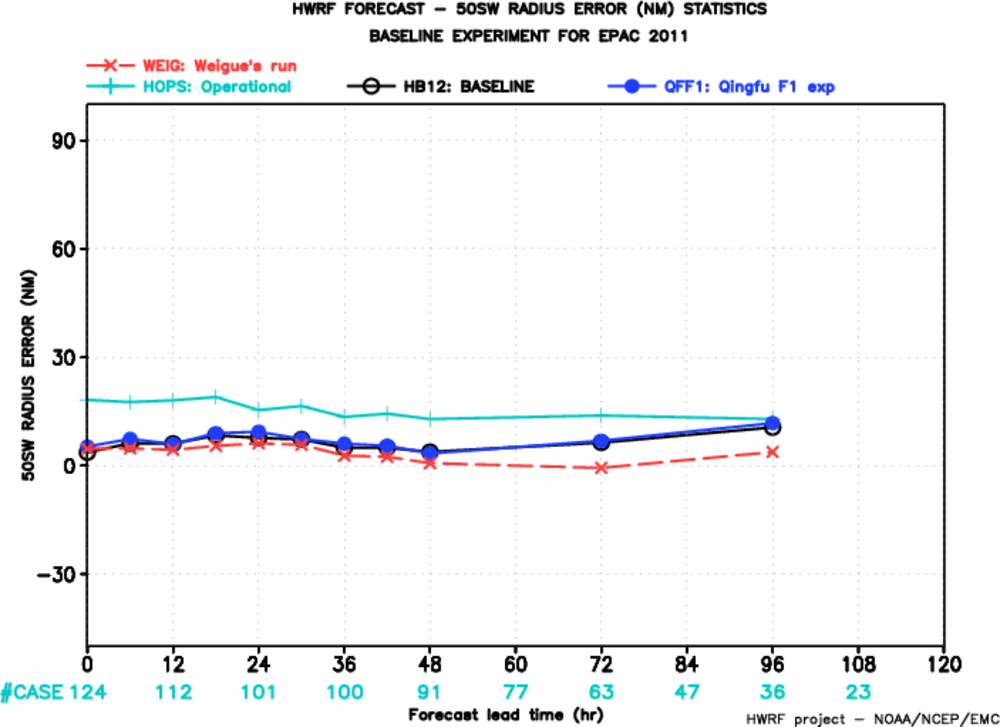 SW
NE
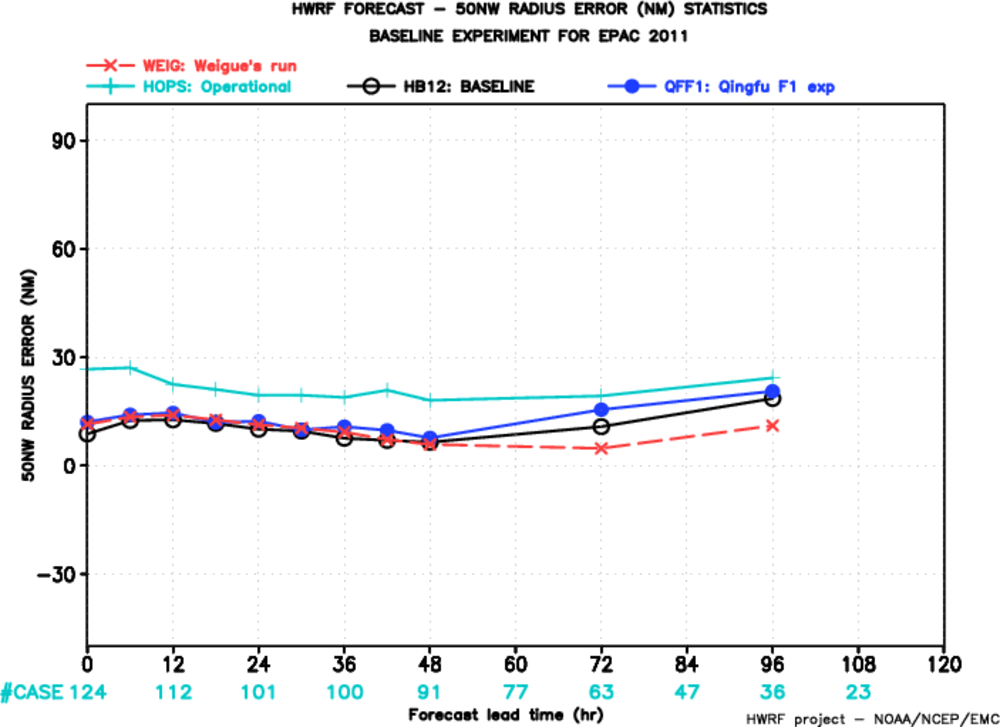 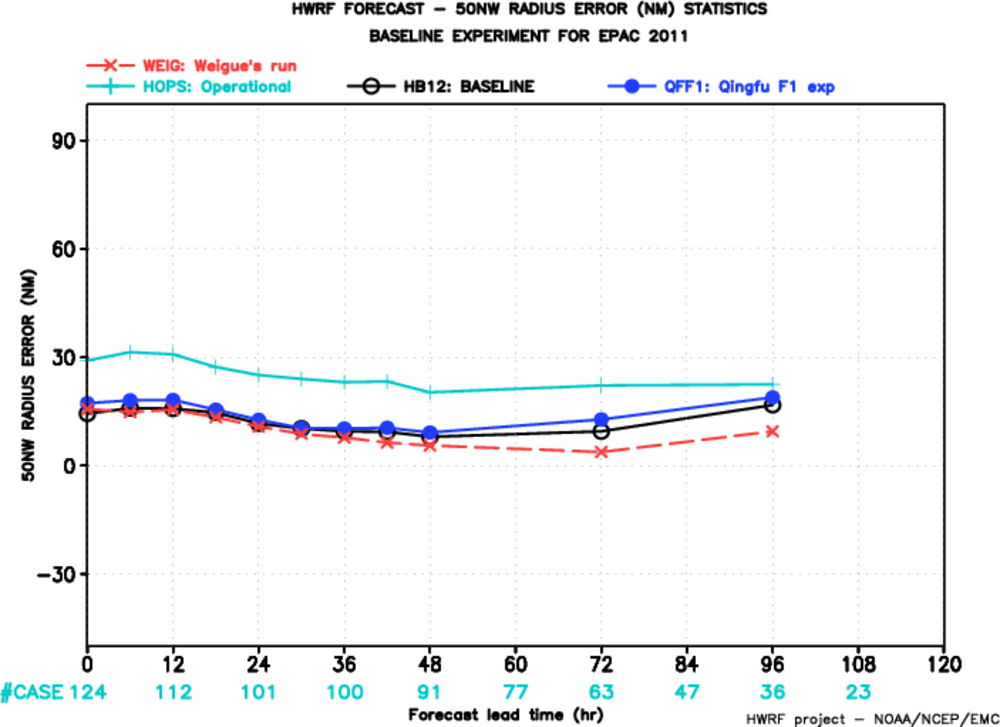 NW
SE
2011 – Atlantic basin 64-kt
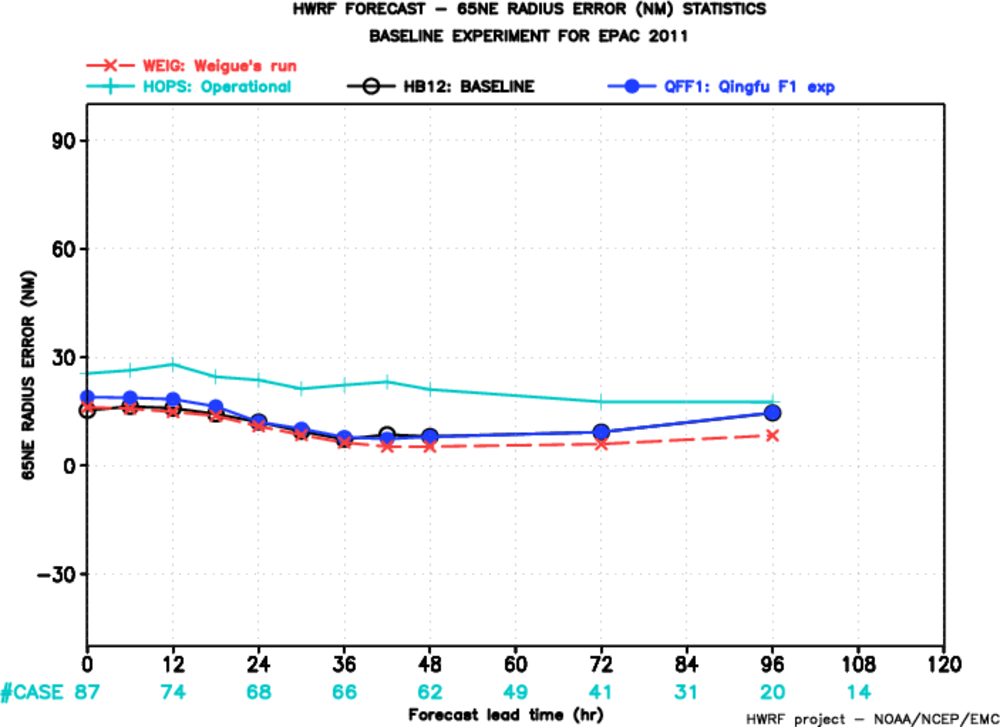 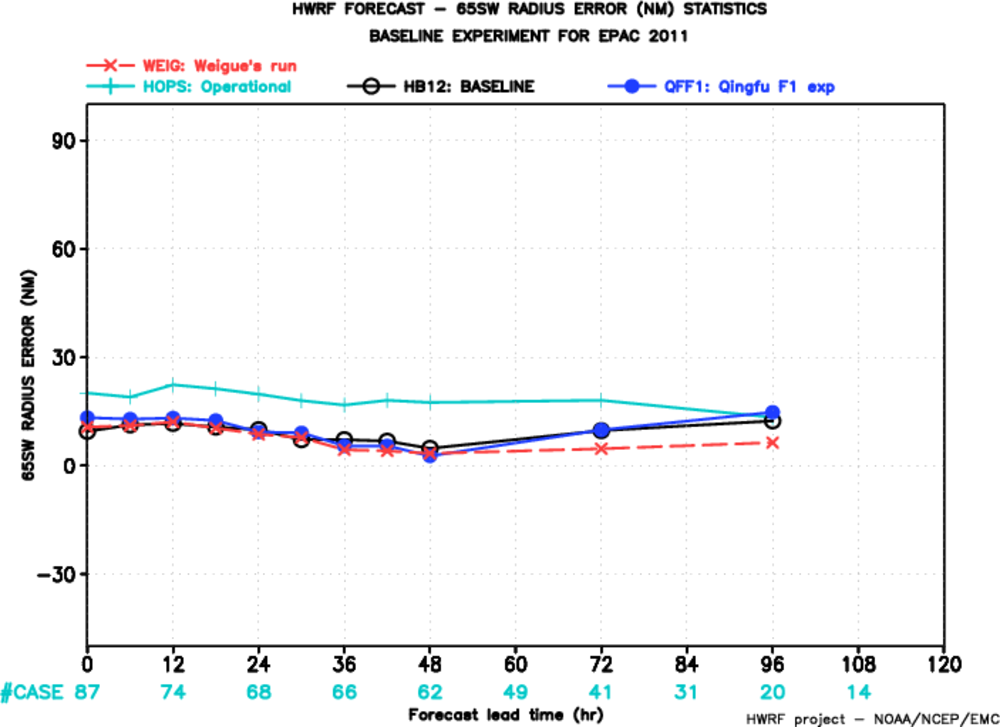 SW
NE
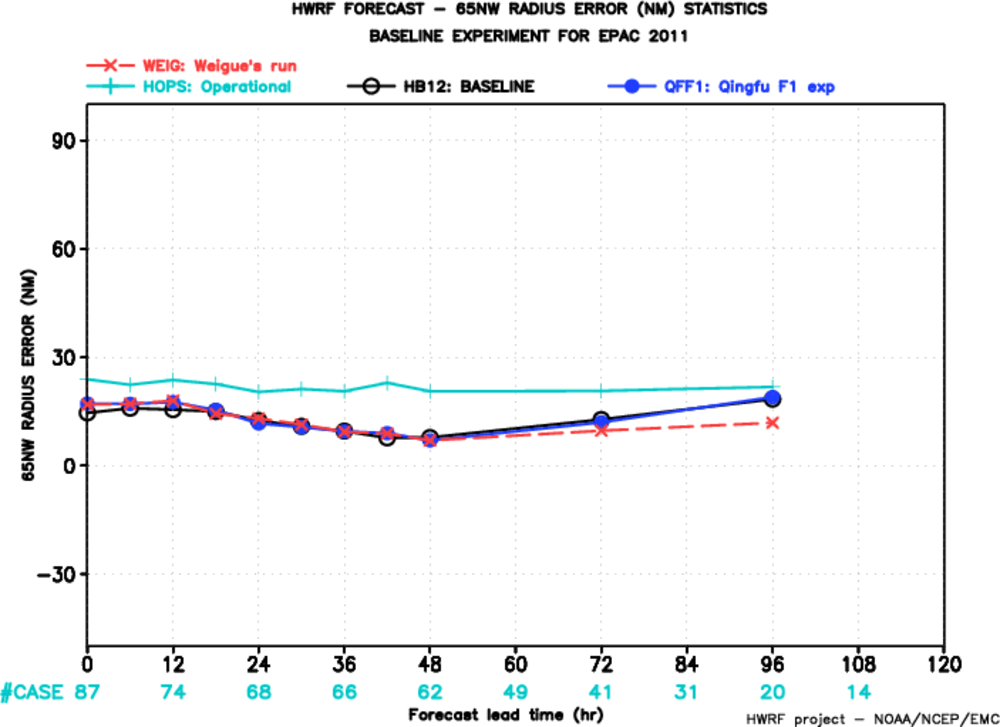 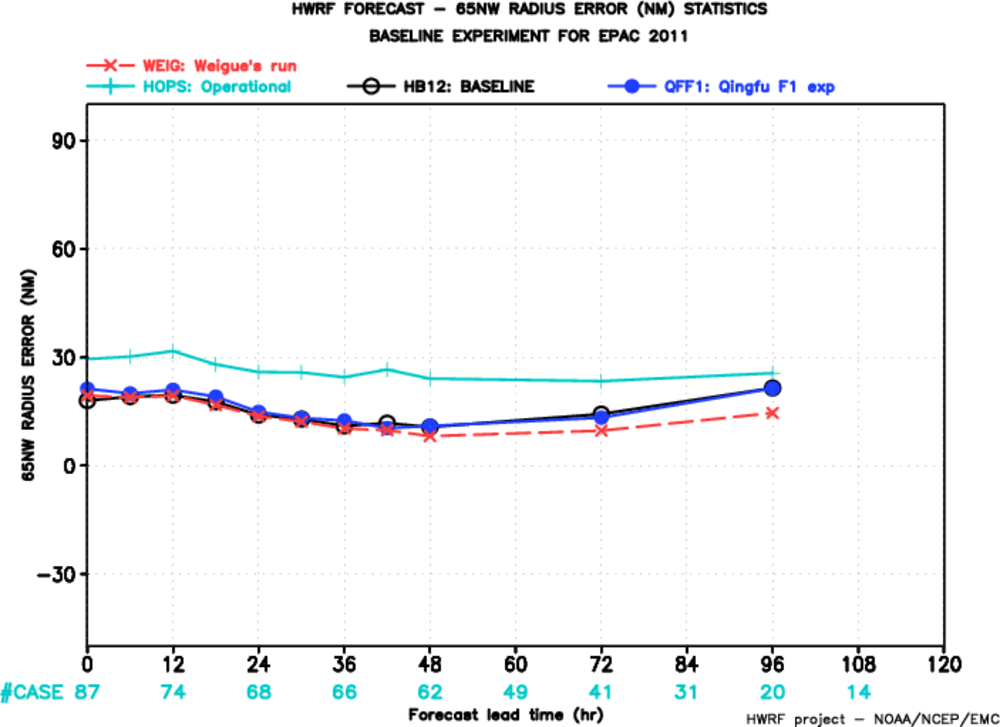 NW
SE